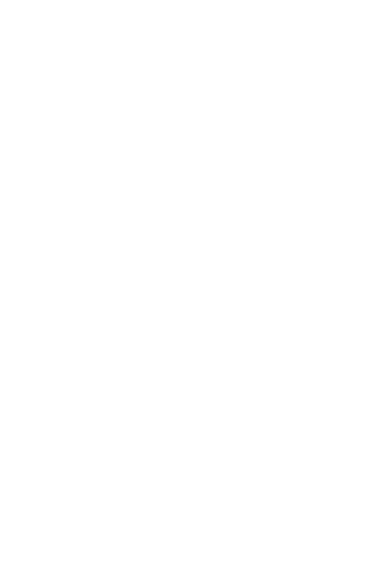 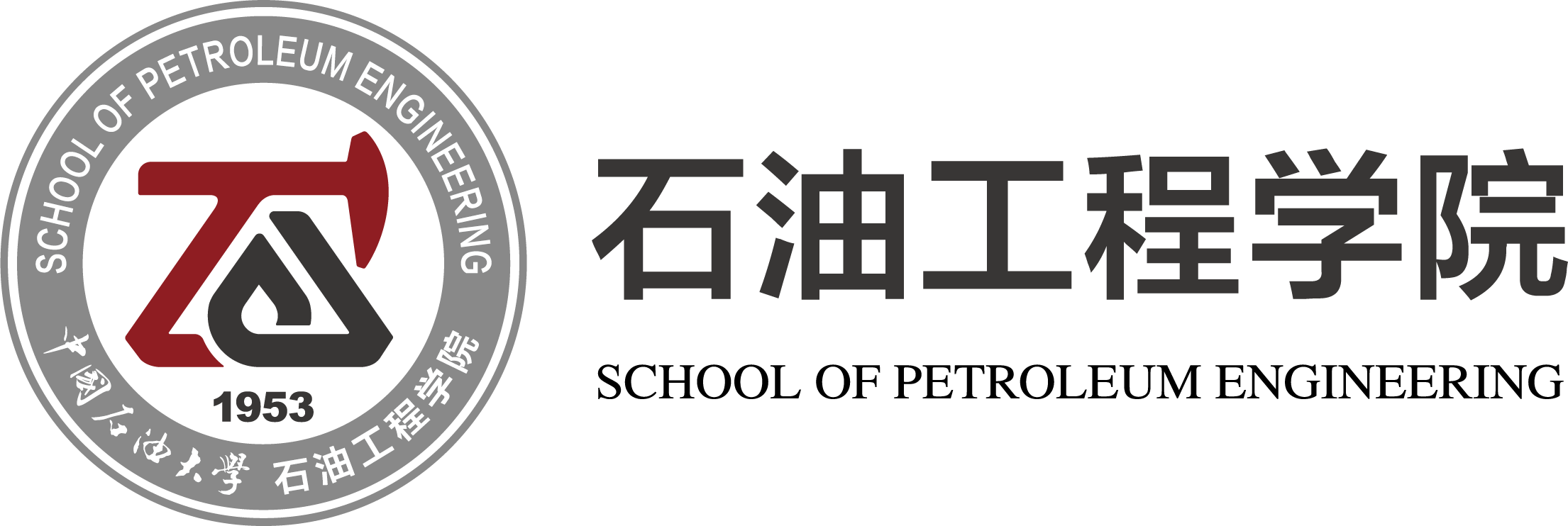 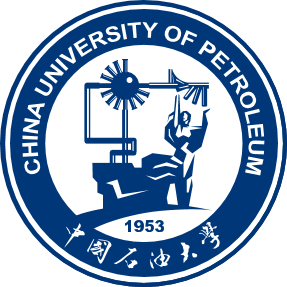 石油工程学院宿舍卫生
检查结果
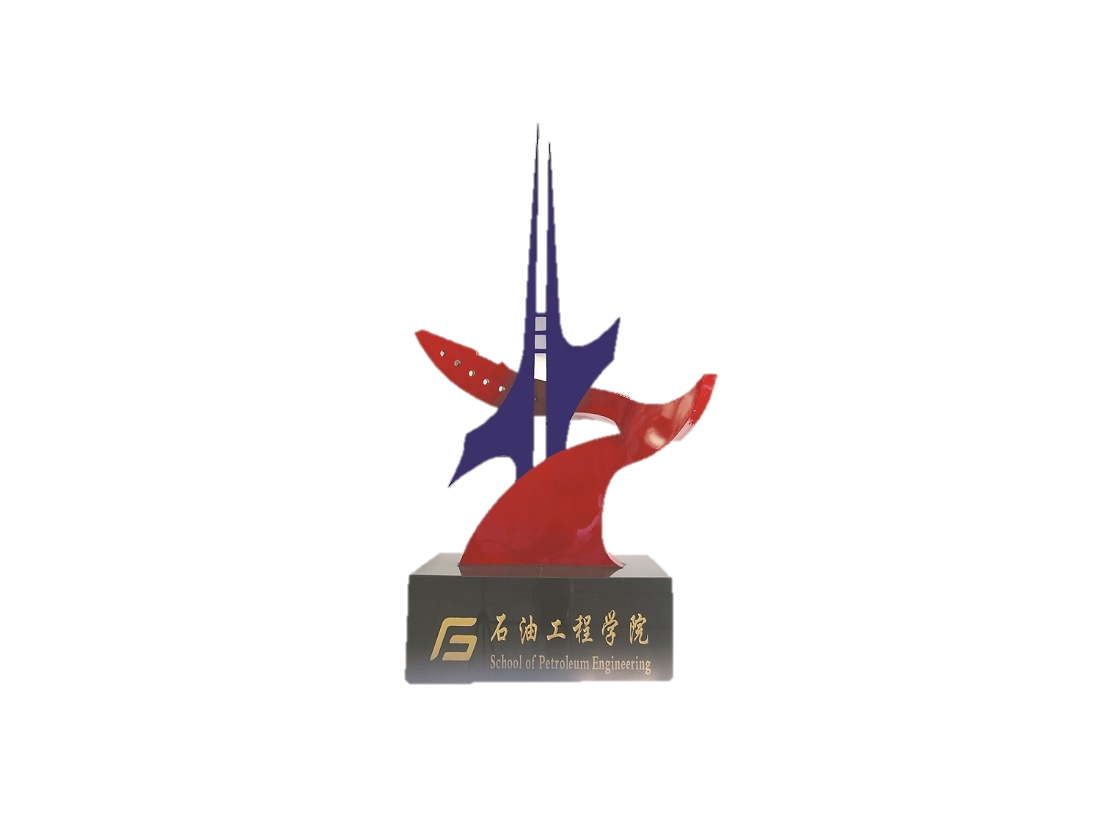 2024.05.16
2023级优秀宿舍
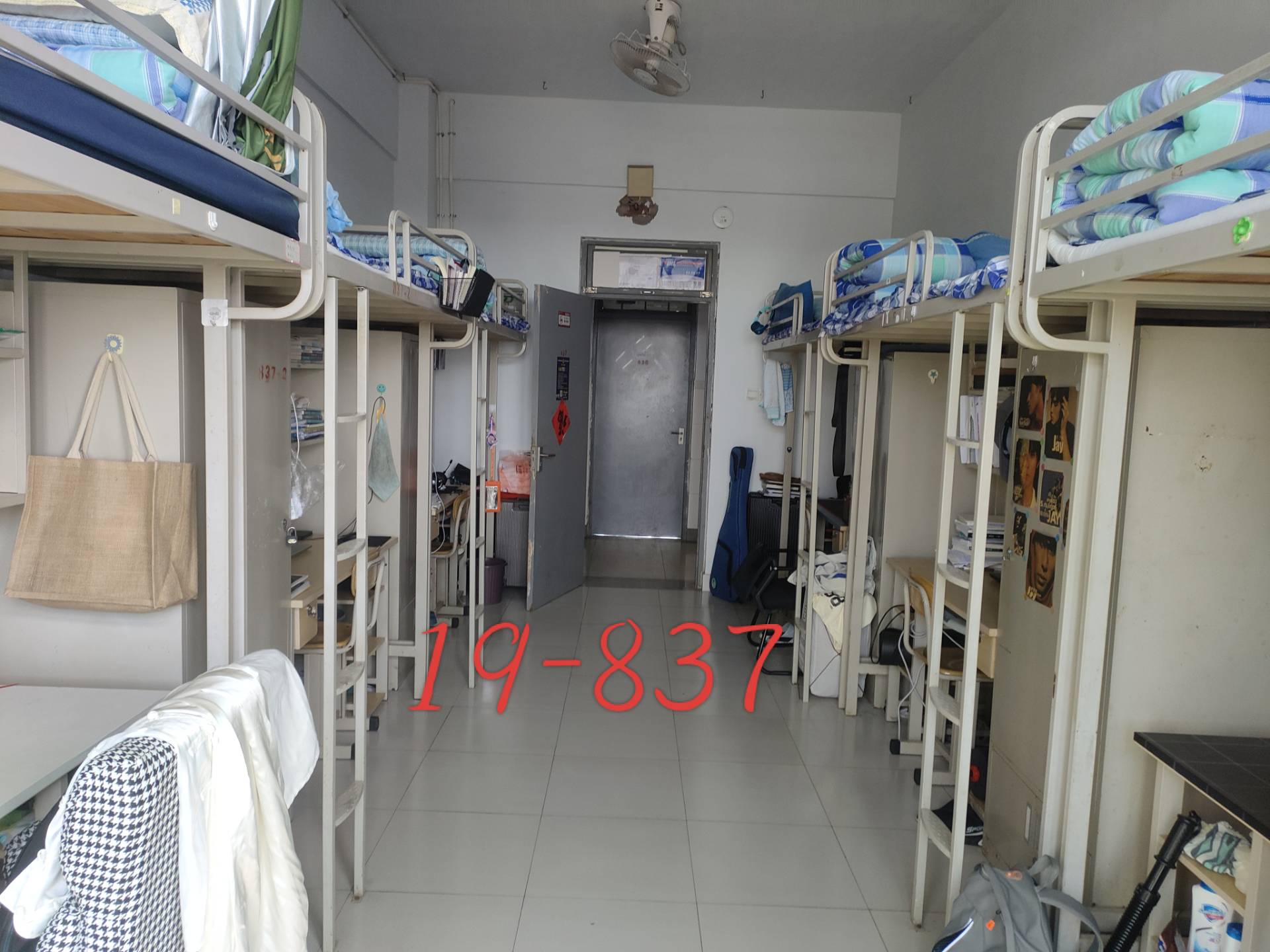 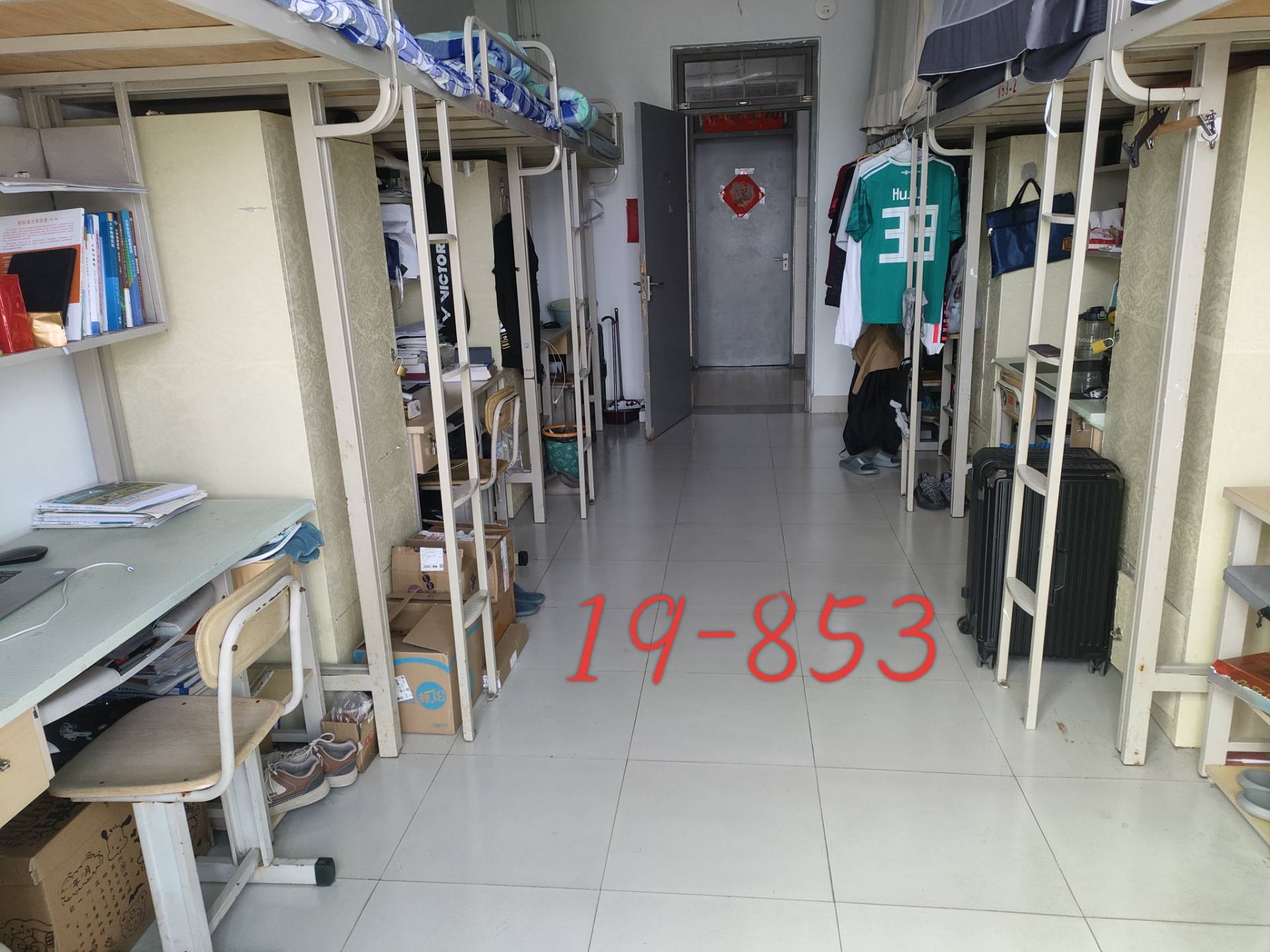 19-837（2023级男生宿舍）
19-853（2023级男生宿舍）
2023级优秀宿舍
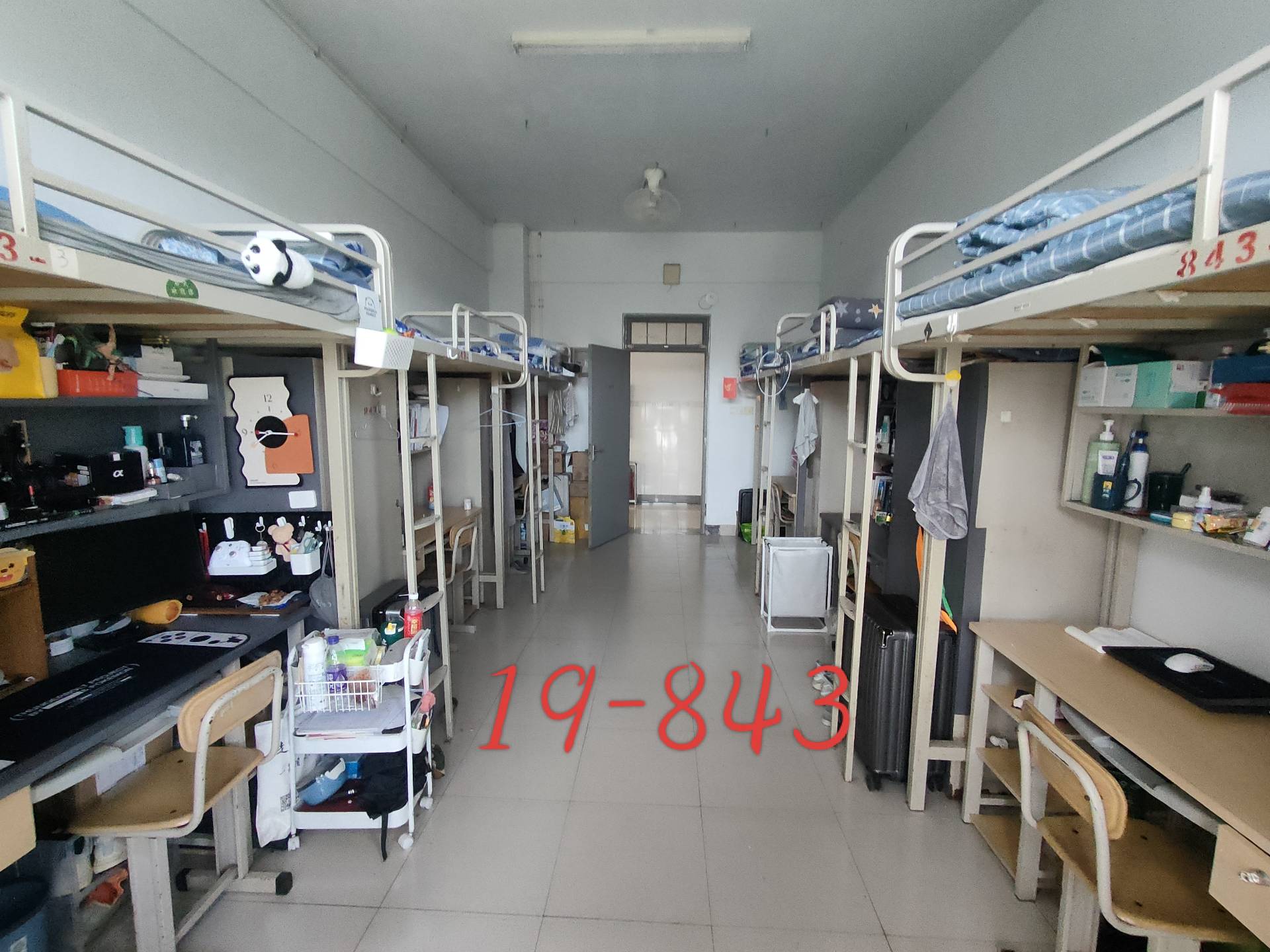 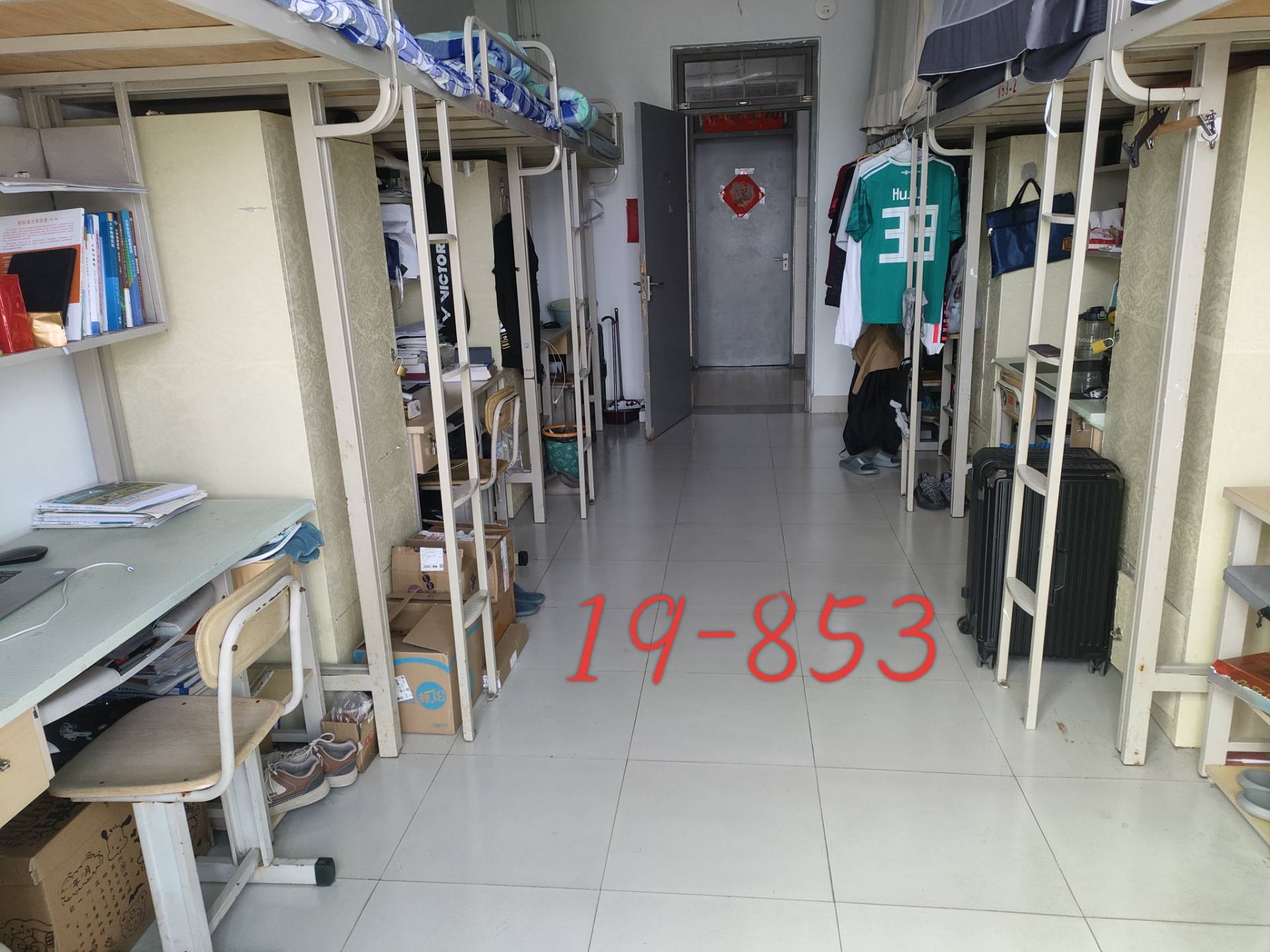 19-843（2023级男生宿舍）
19-853（2023级男生宿舍）
2023级优秀宿舍
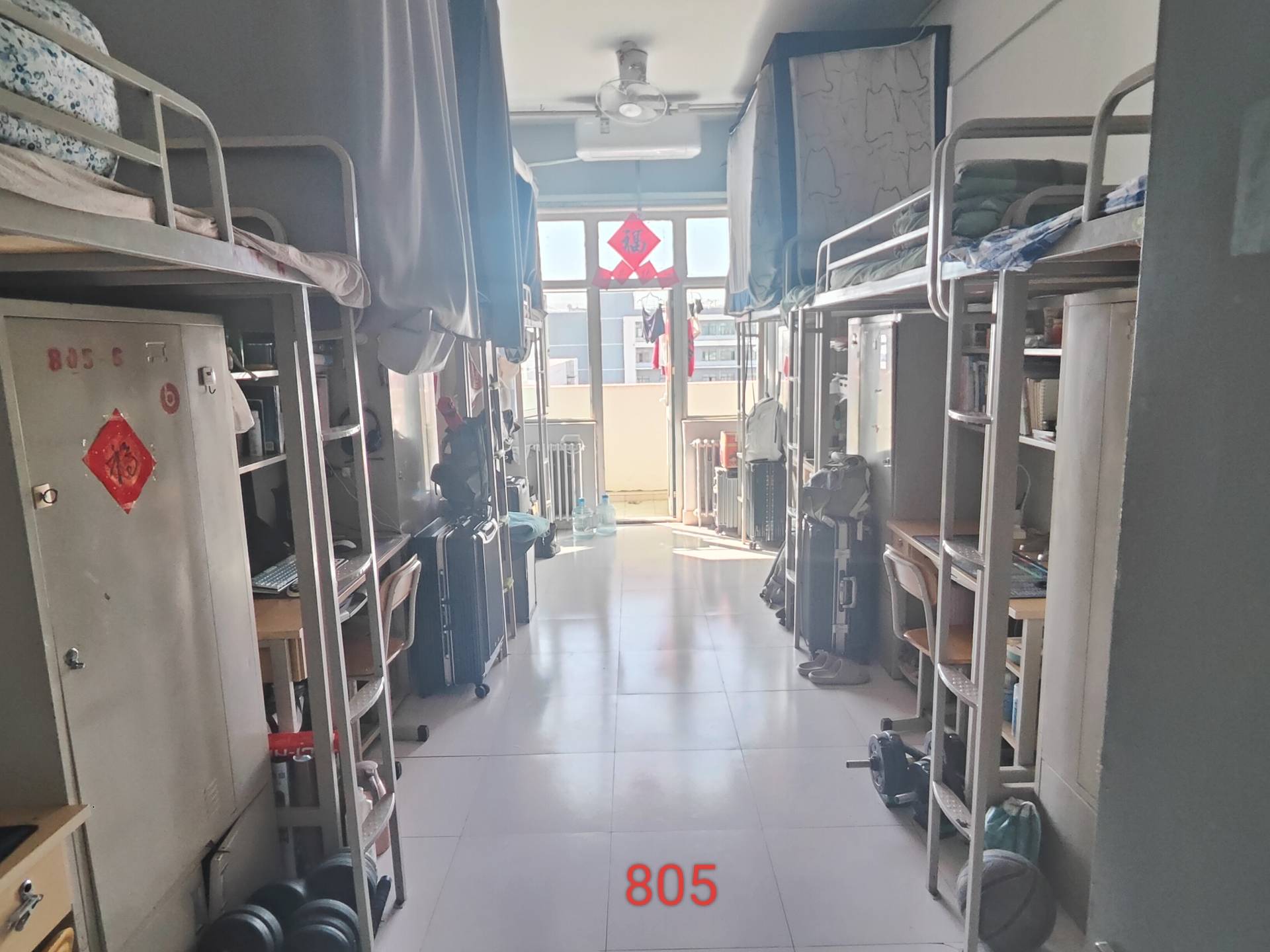 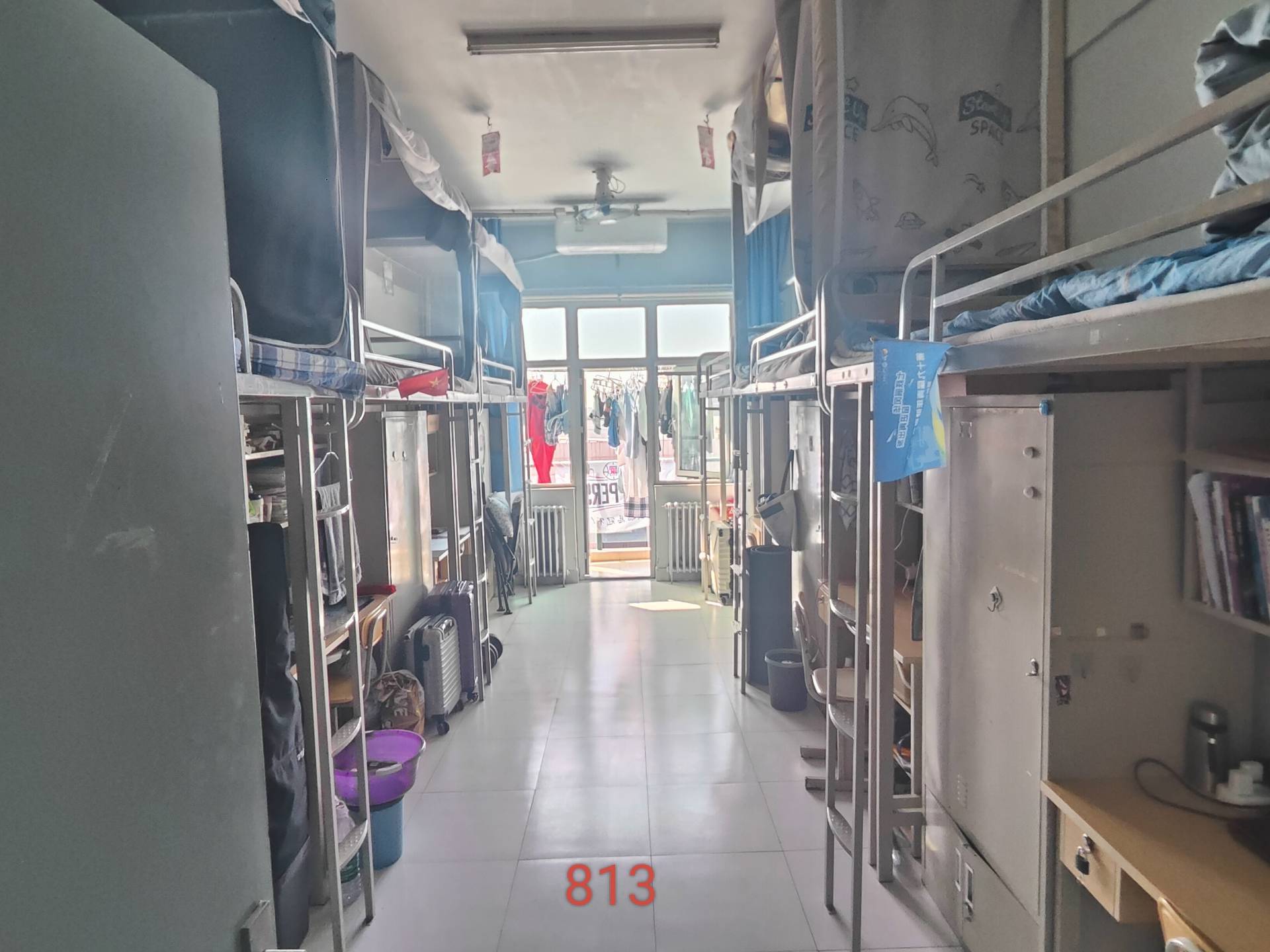 19-805（2023级男生宿舍）
19-813（2023级男生宿舍）
2023级优秀宿舍
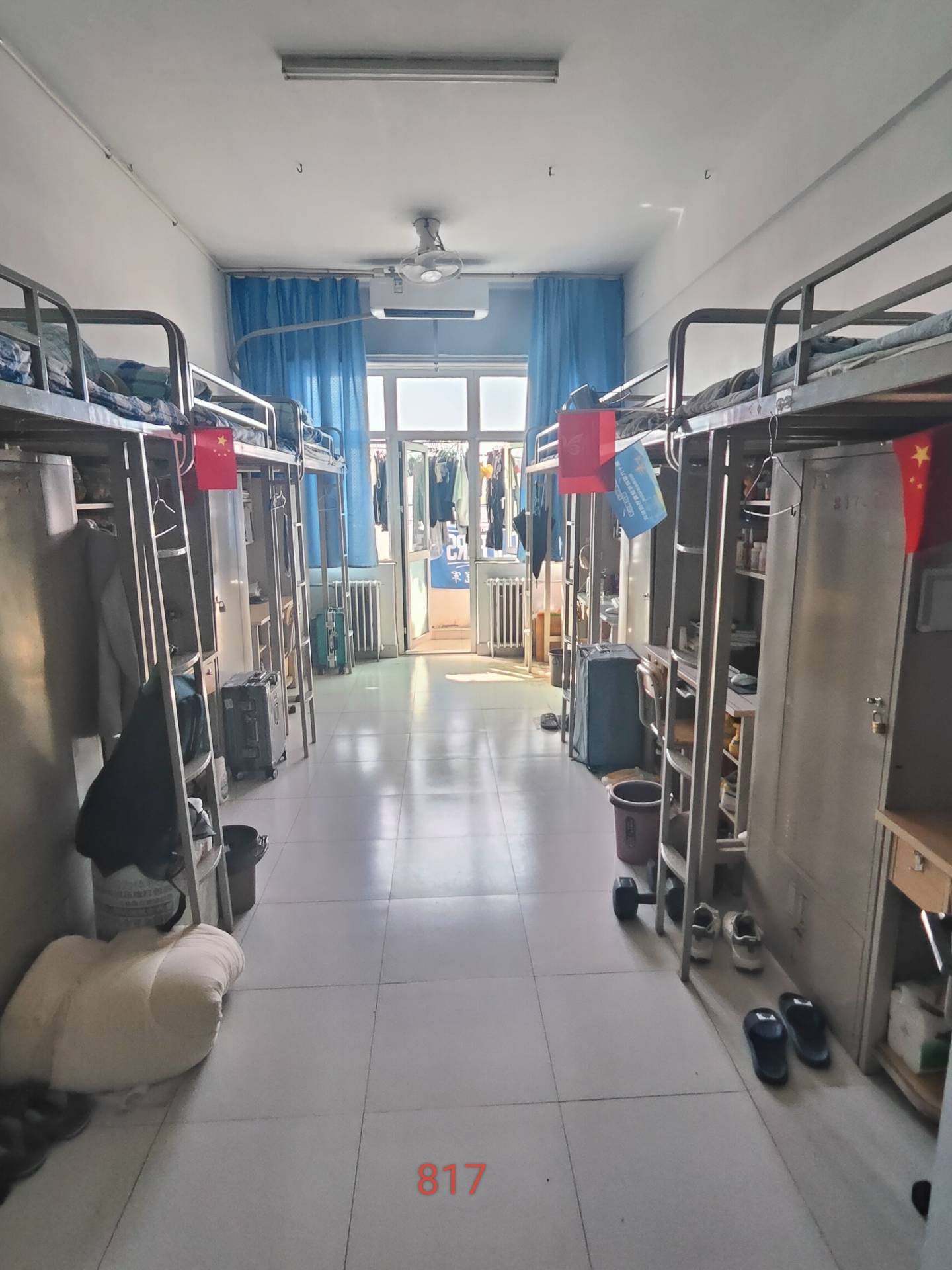 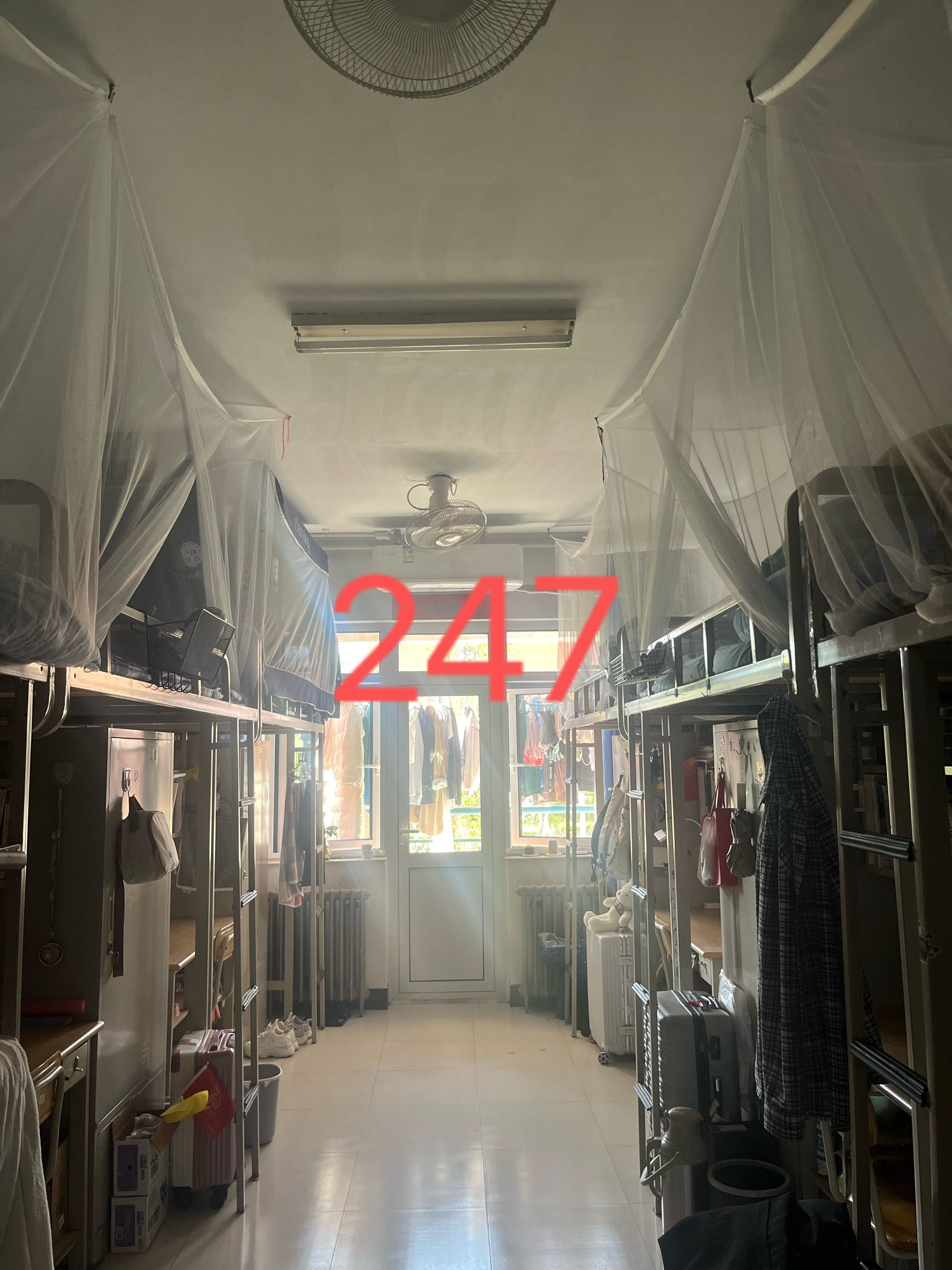 19-817（2023级男生宿舍）
15-247（2023级男生宿舍）
2023级优秀宿舍
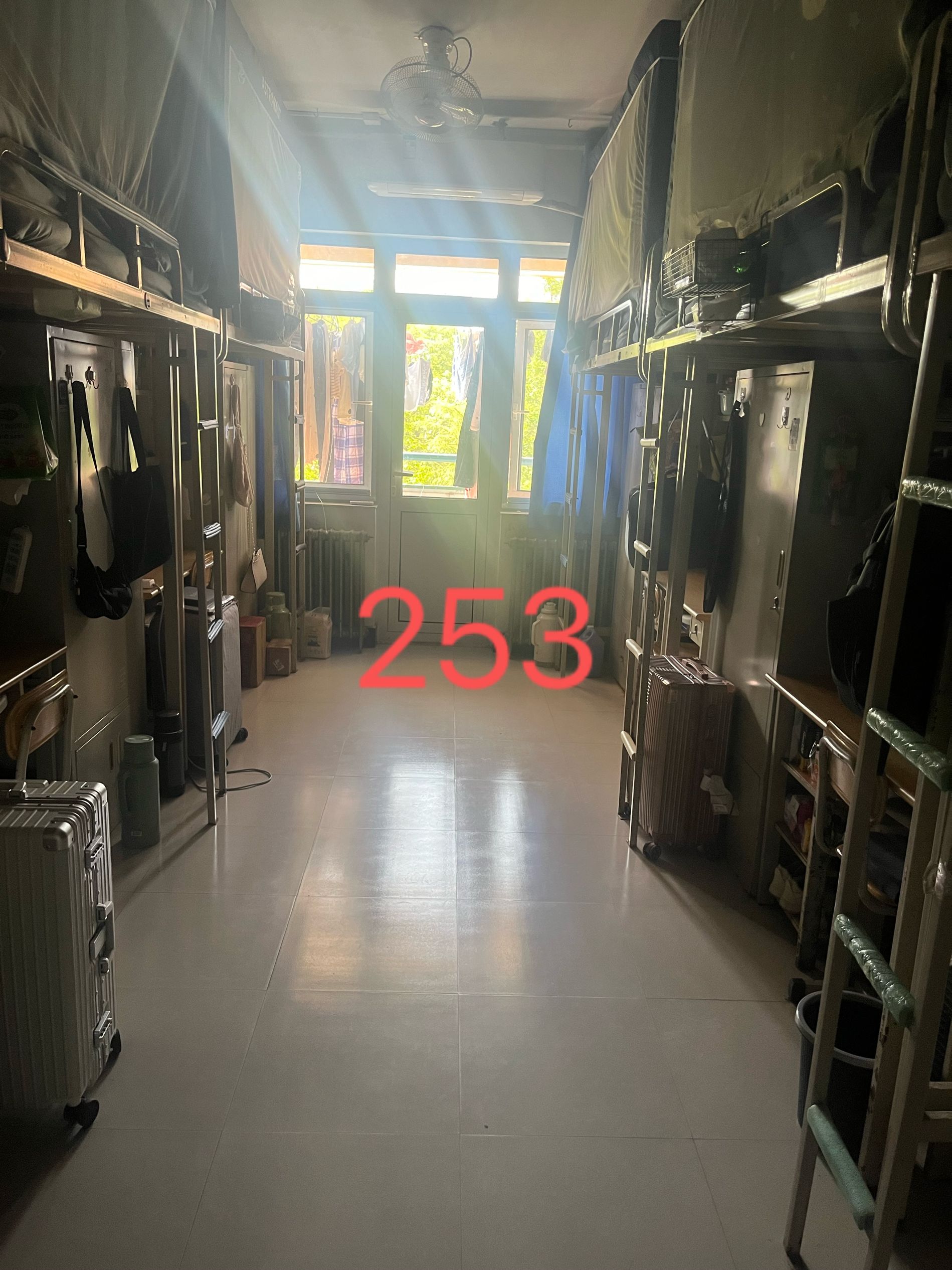 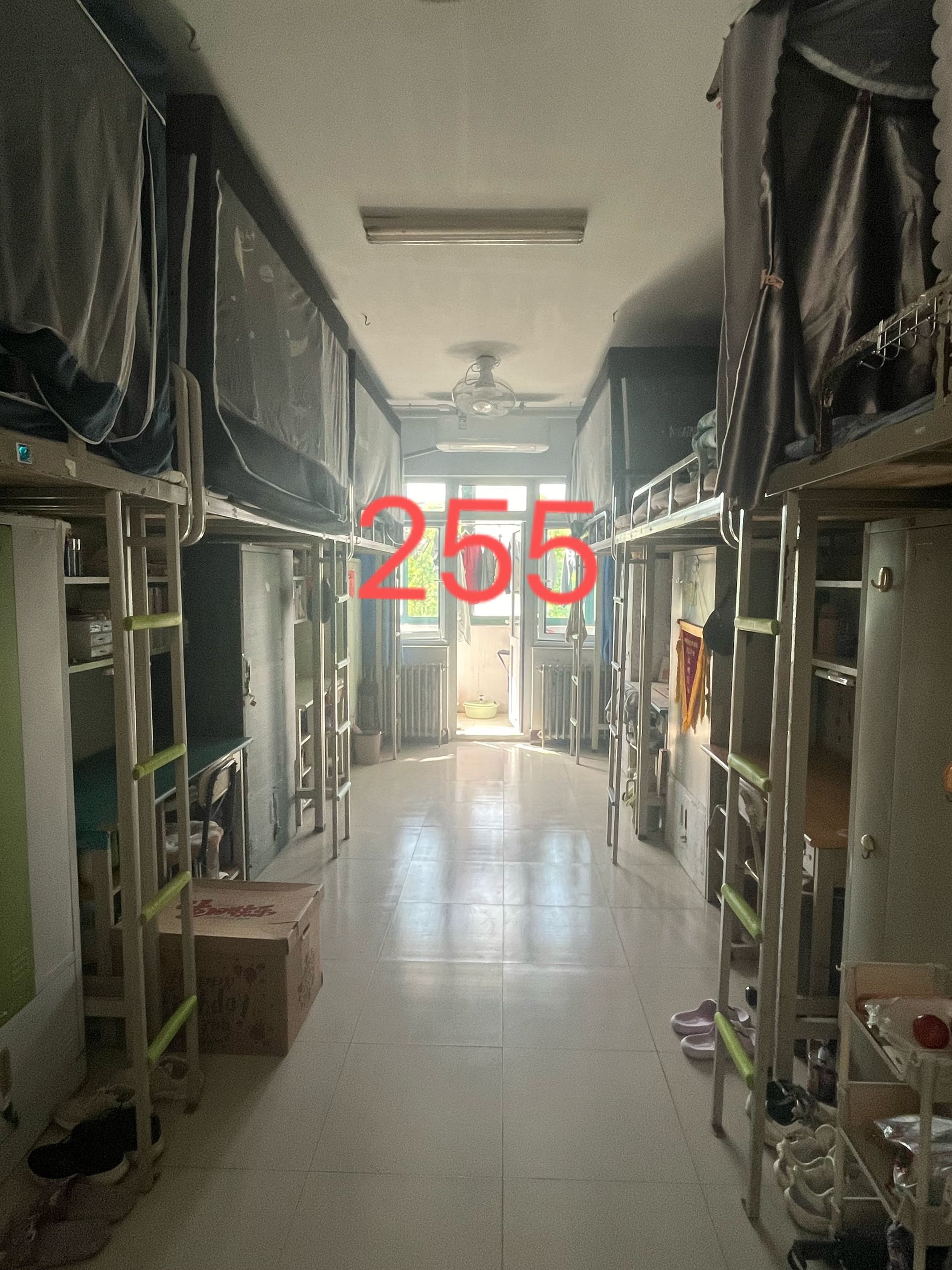 15-255（2023级男生宿舍）
15-253（2023级男生宿舍）
2021级优秀宿舍
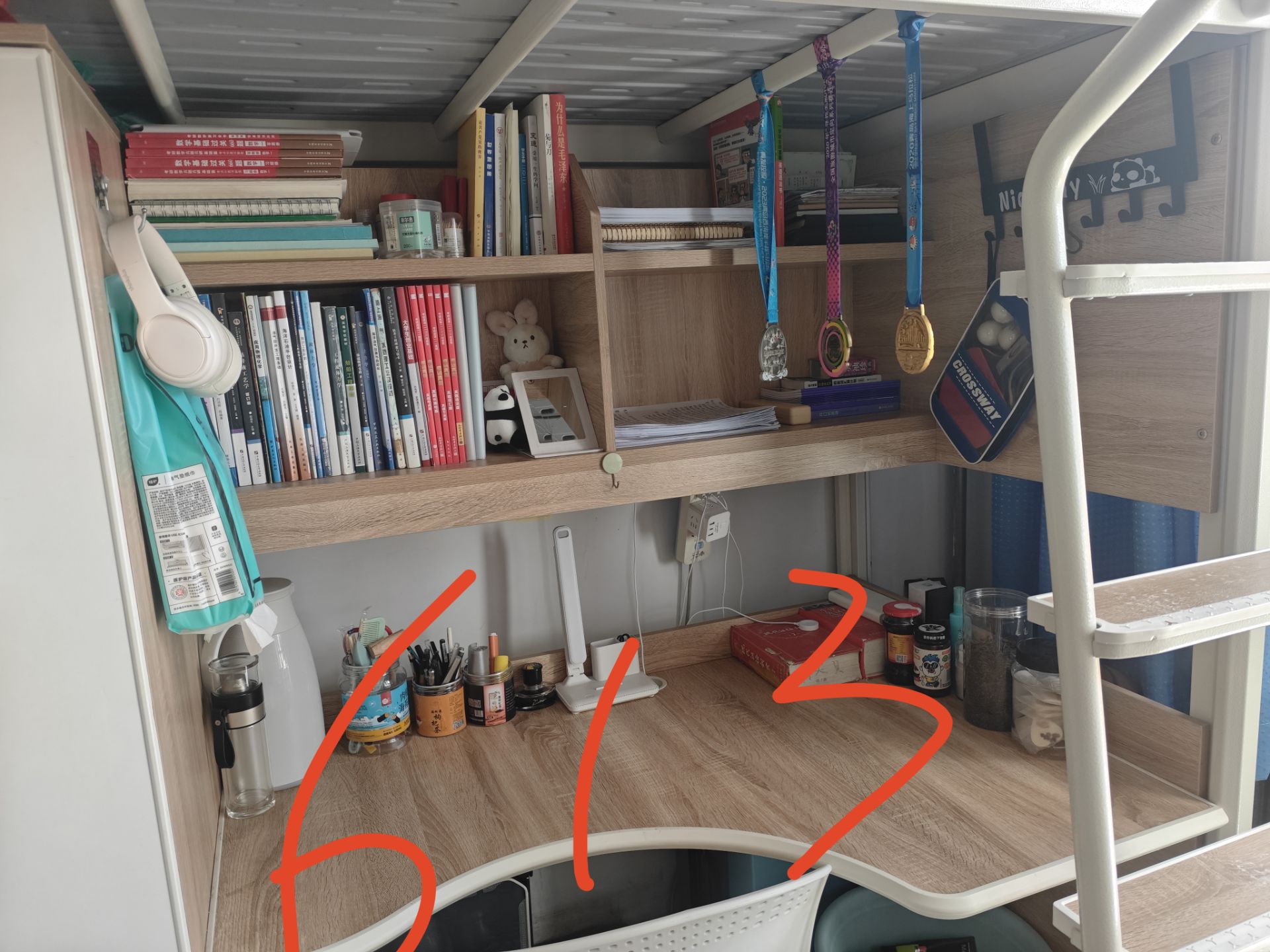 12-613（2021级男生宿舍）
2022级优秀宿舍
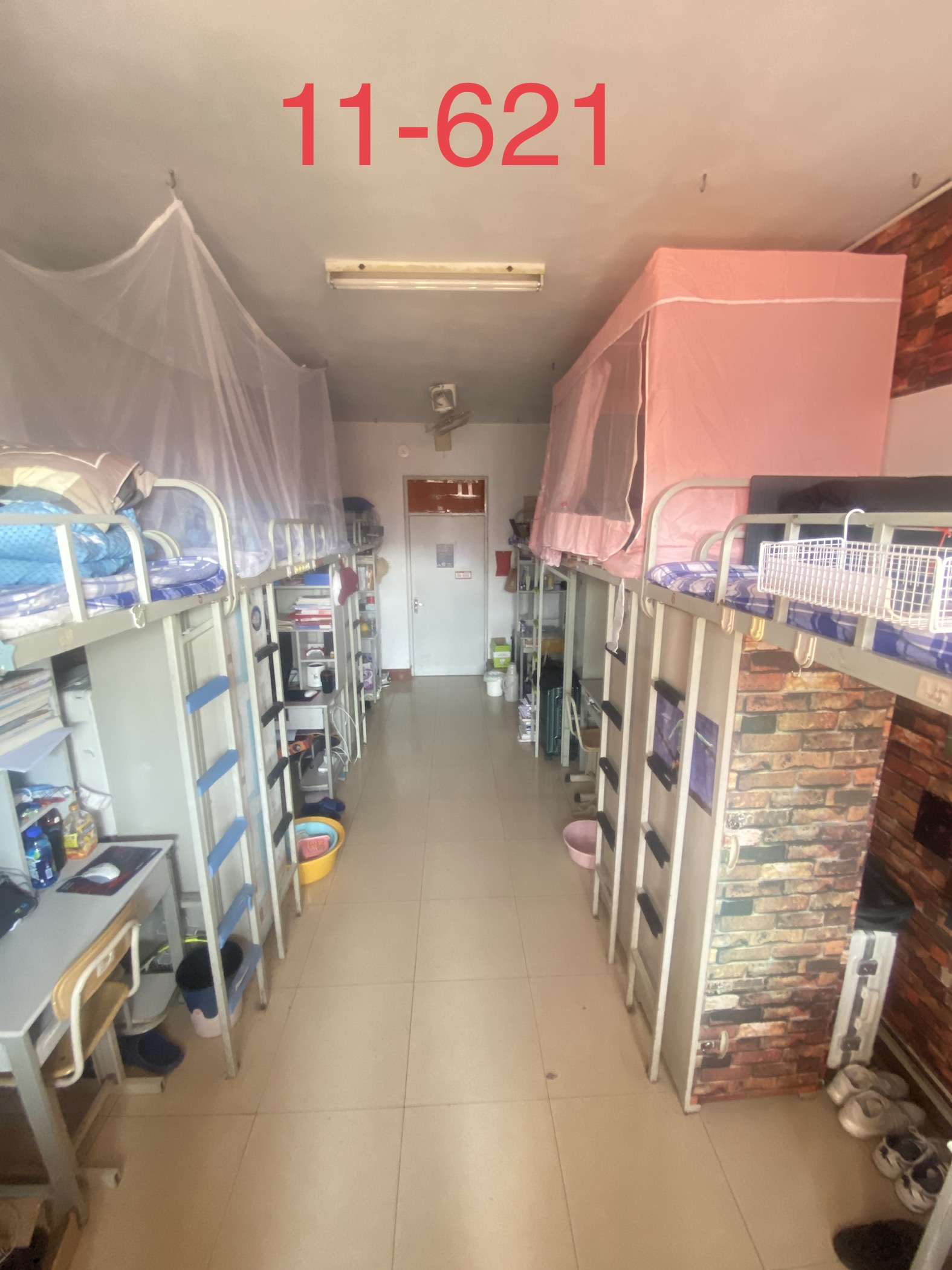 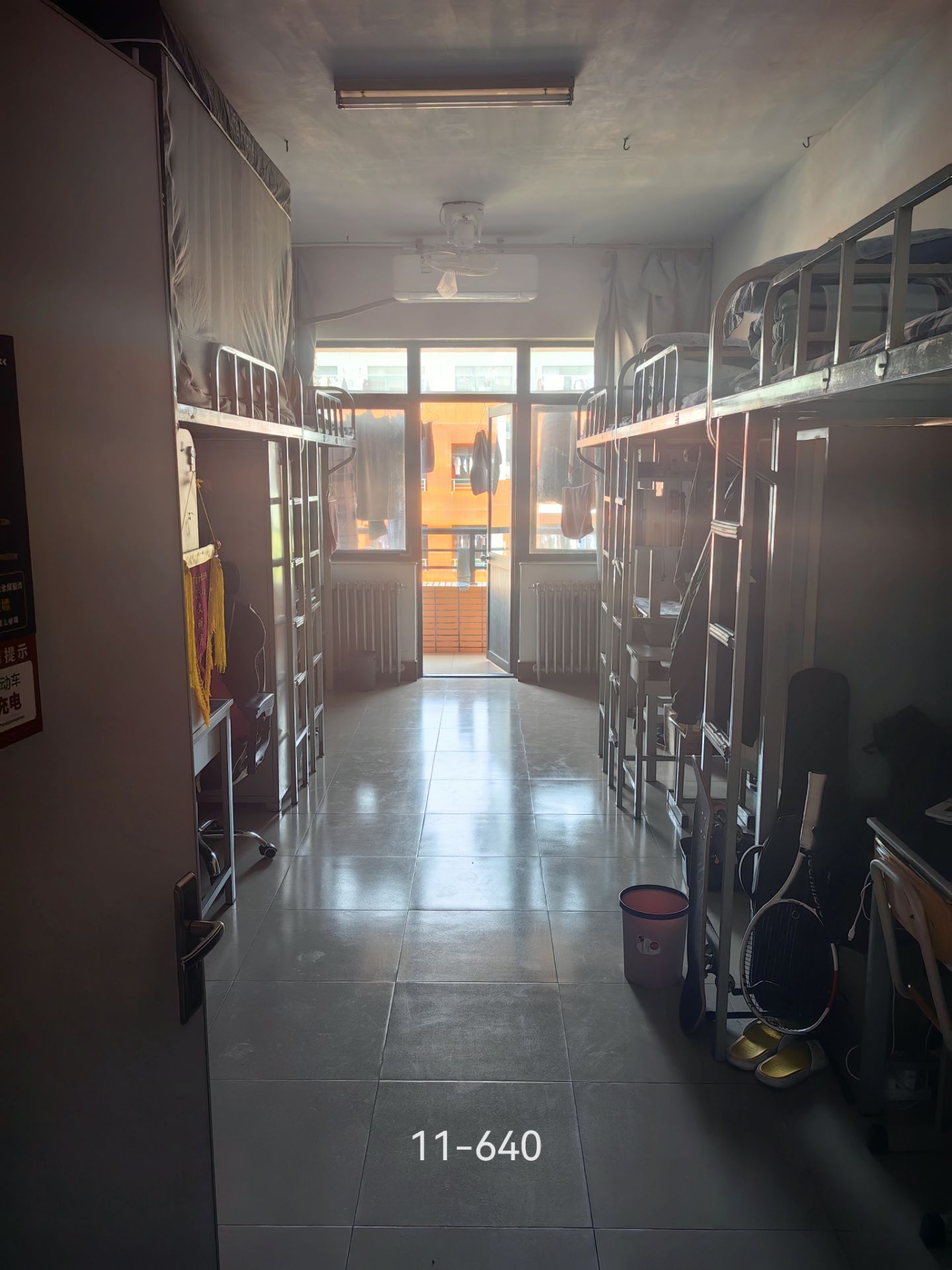 11-621,11-640
（2022级男生宿舍）
2020级优秀宿舍
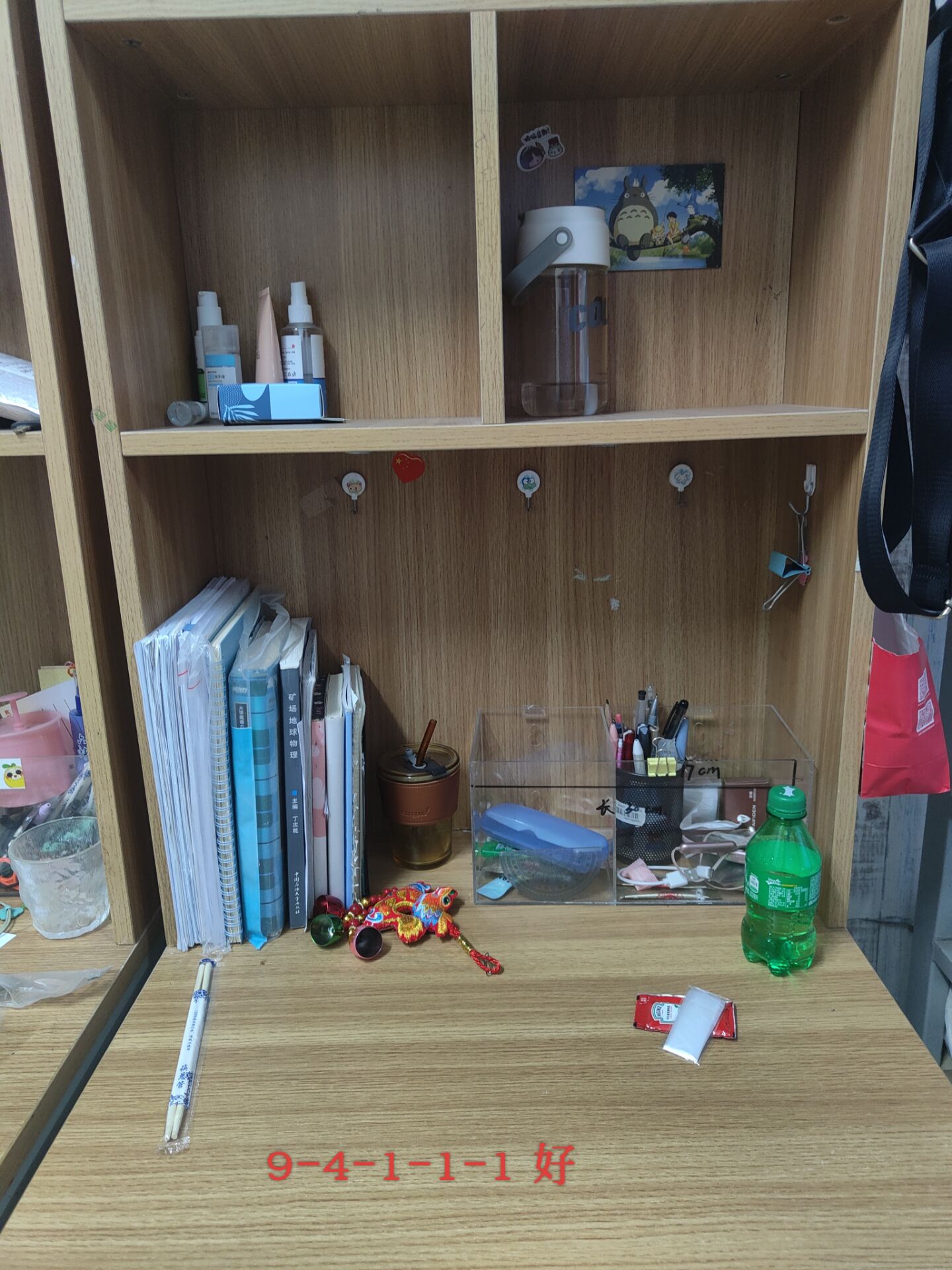 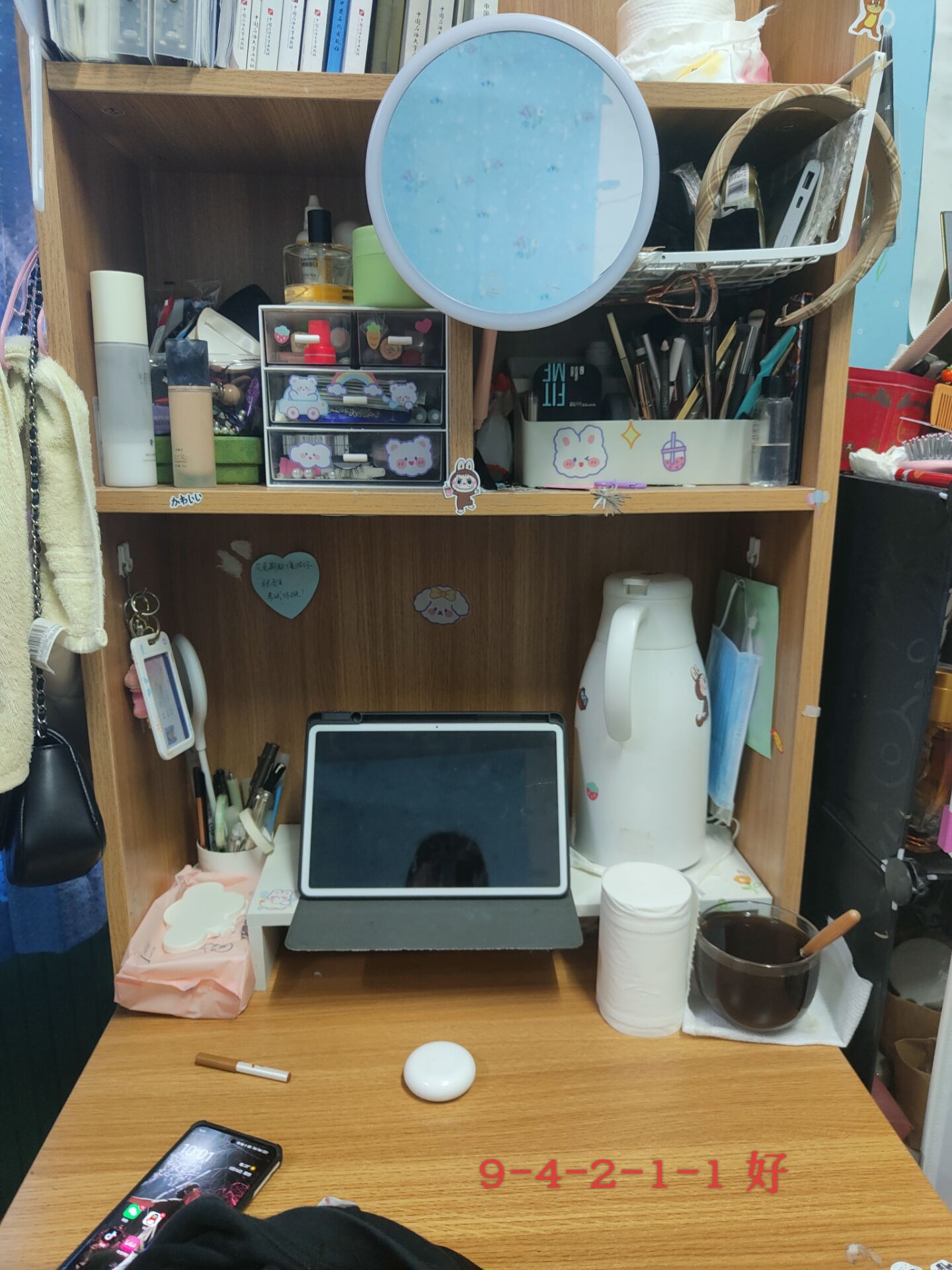 9411-1，9421-1（2020级女生宿舍）
2022级优秀宿舍
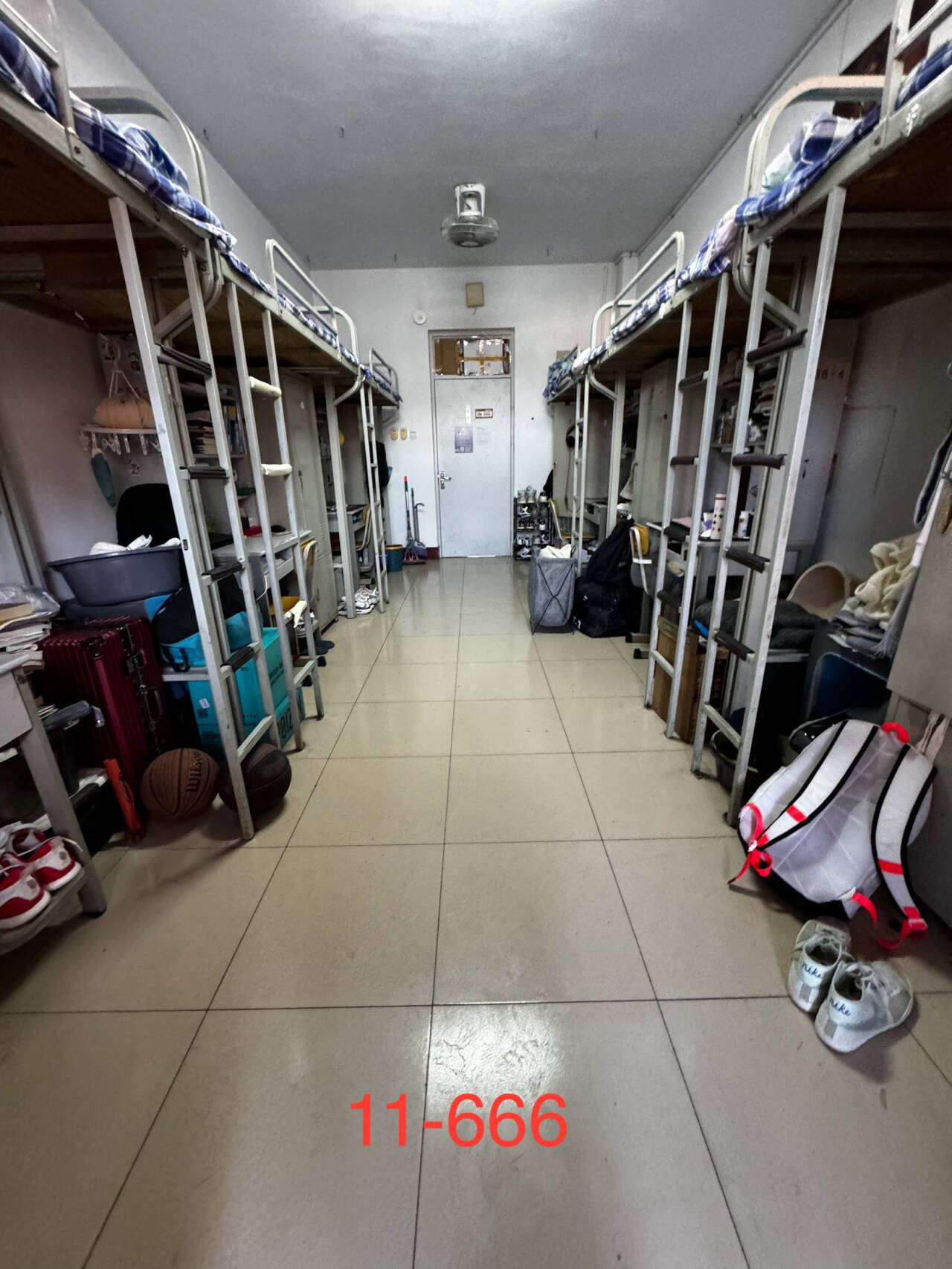 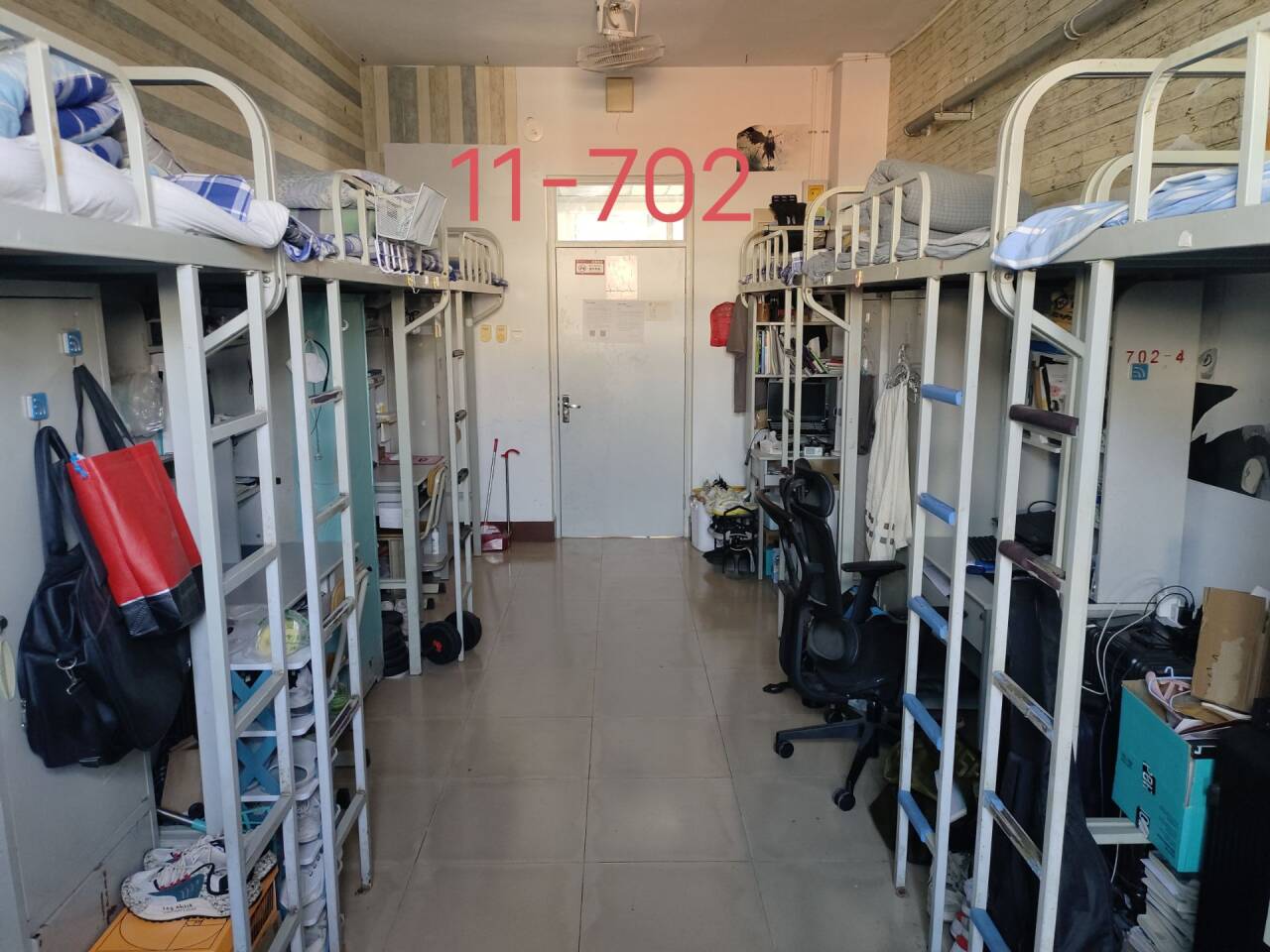 2023级存在问题宿舍
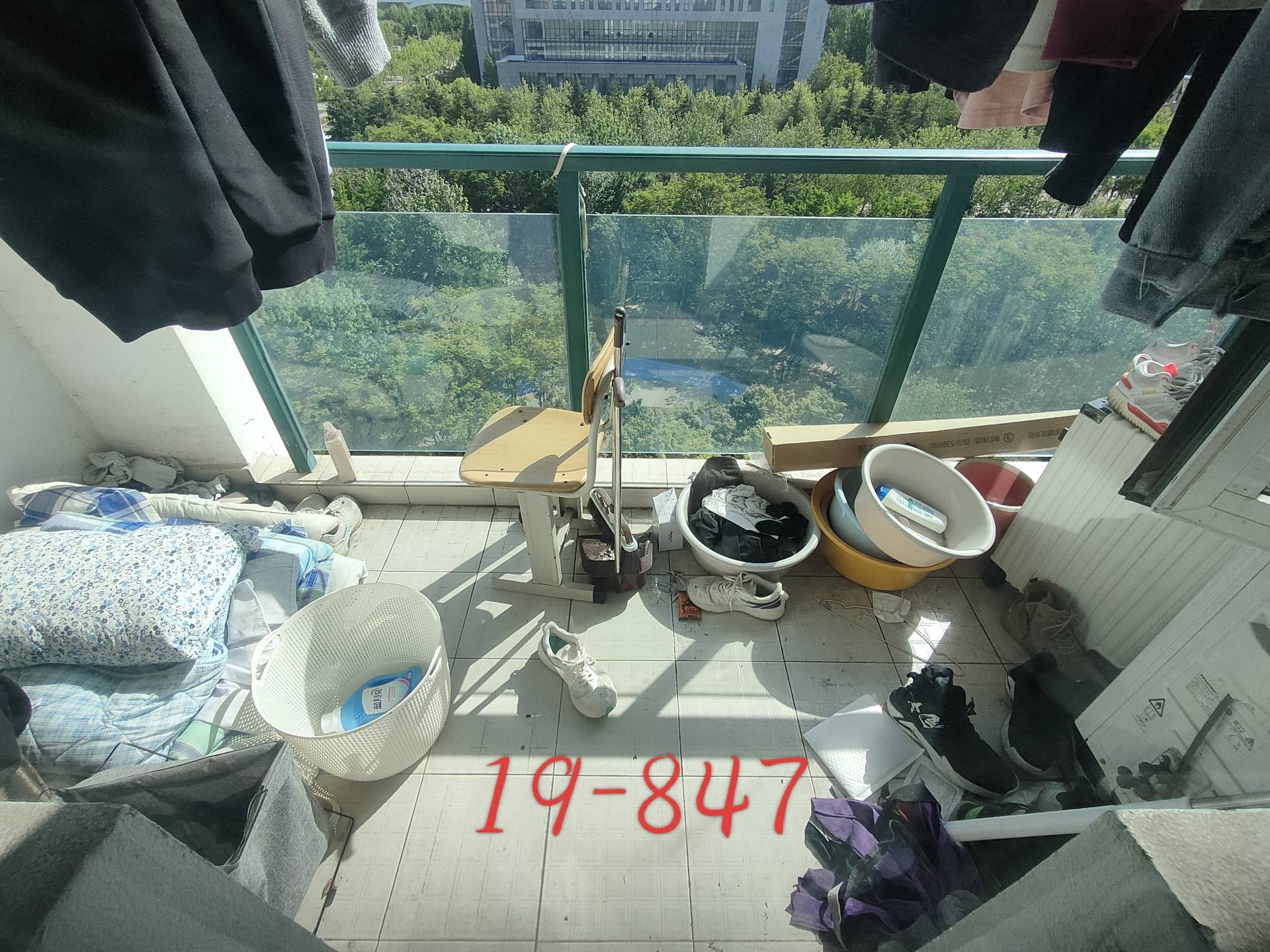 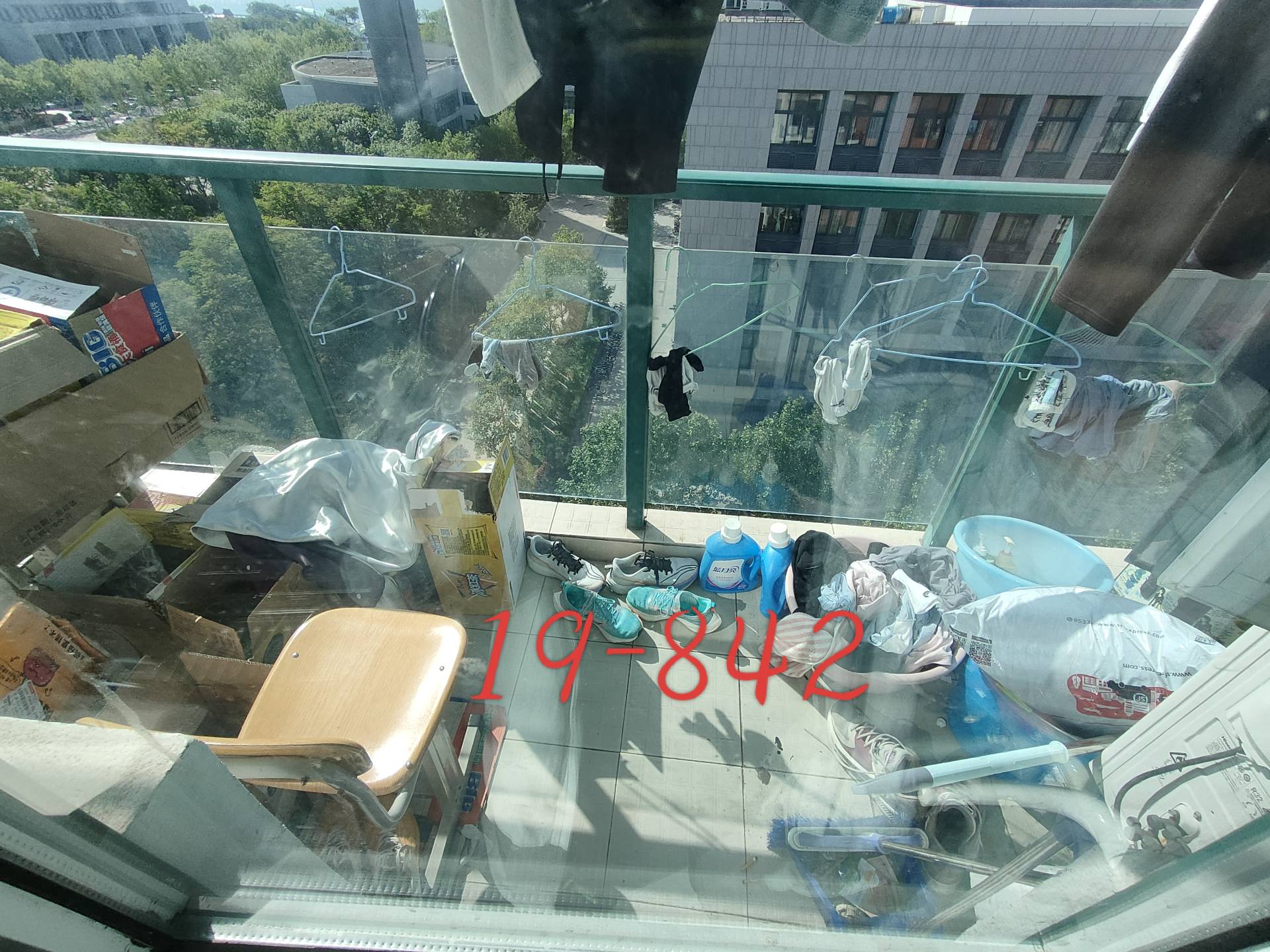 19-842,19-847阳台脏乱
2023级存在问题宿舍
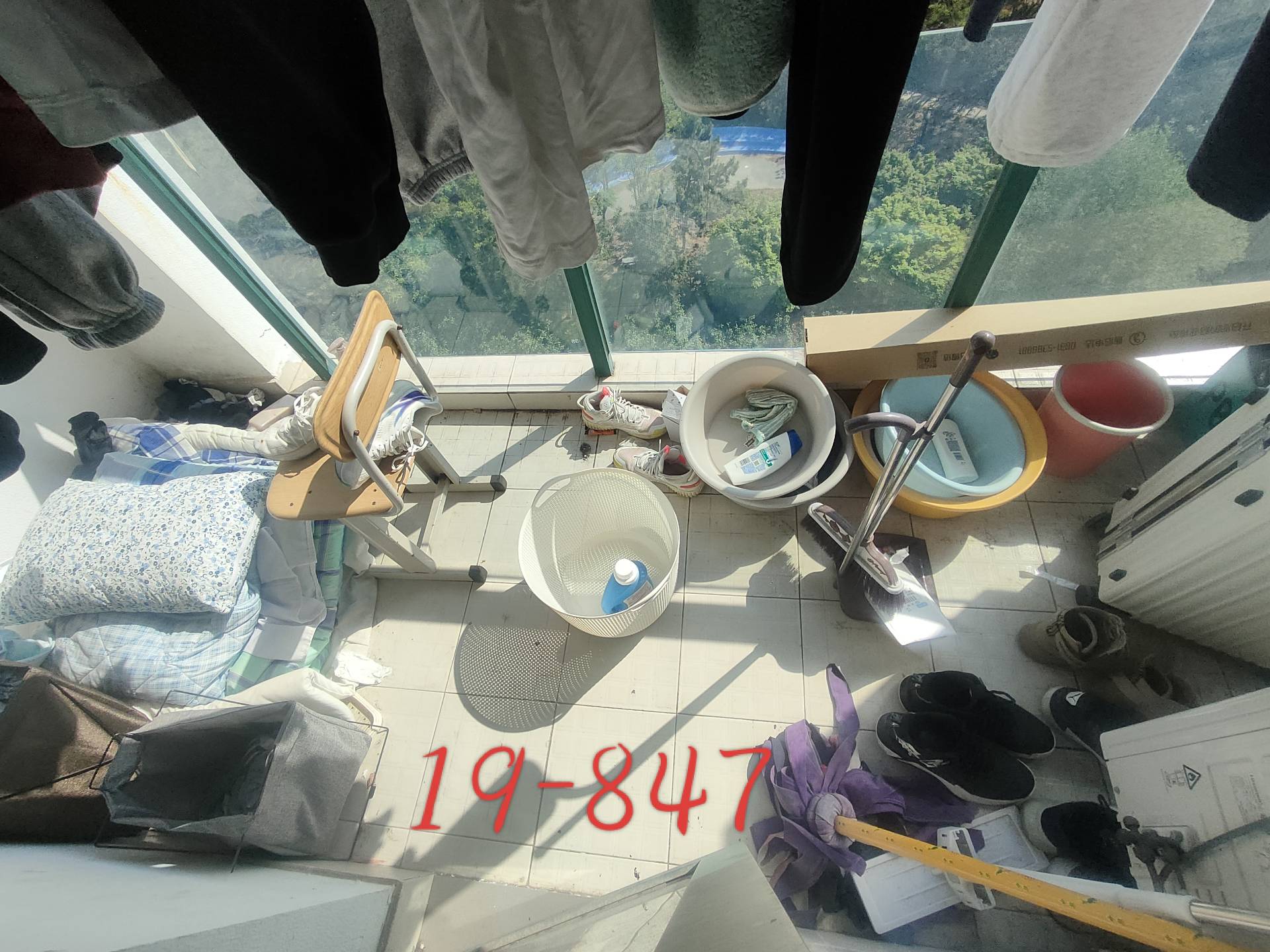 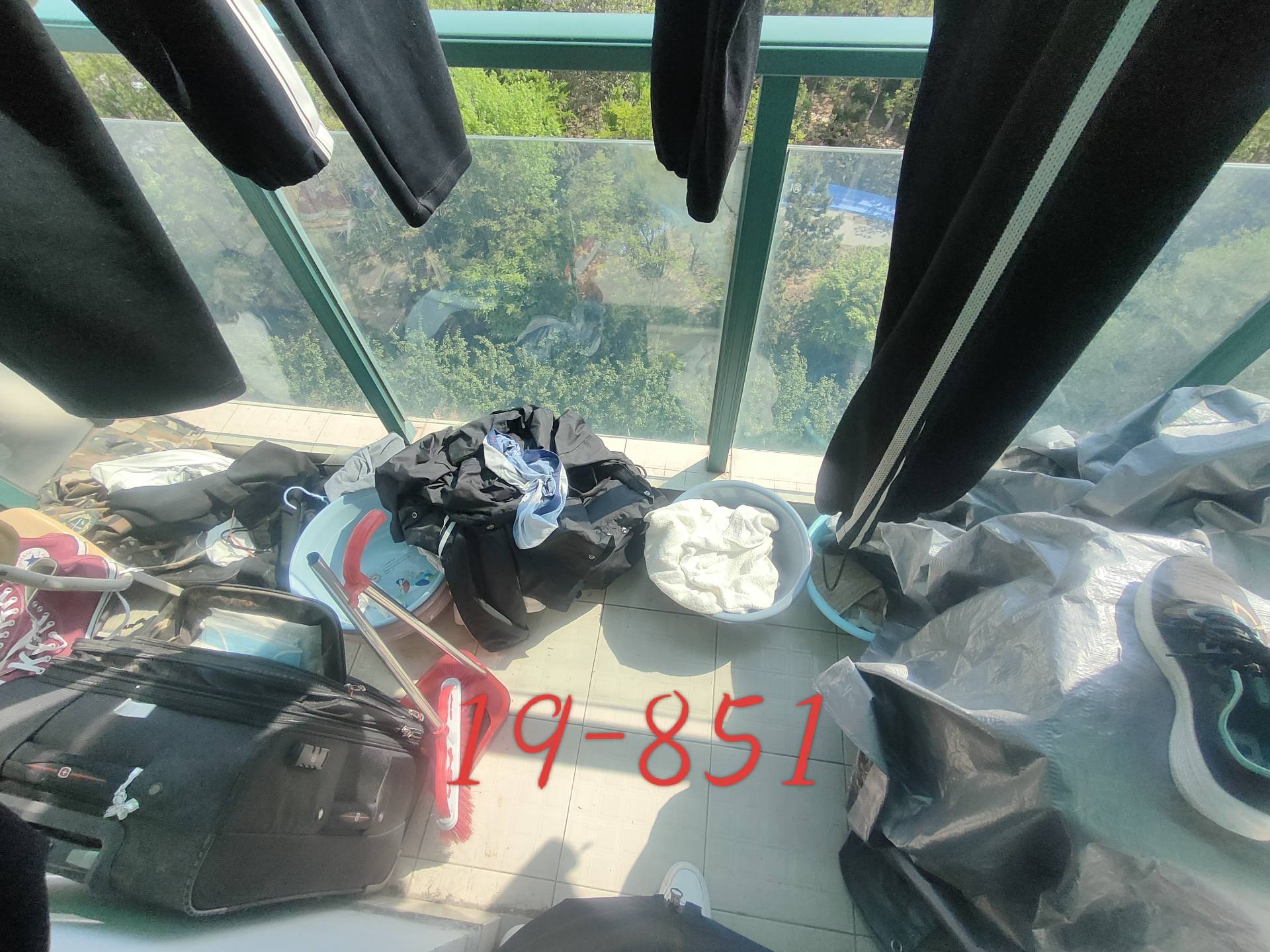 19-851（2023级男生宿舍）
阳台杂物摆放不齐，衣服乱推
（注意个人卫生）
19-847（2023级男生宿舍）
阳台脏乱
2021级存在问题宿舍
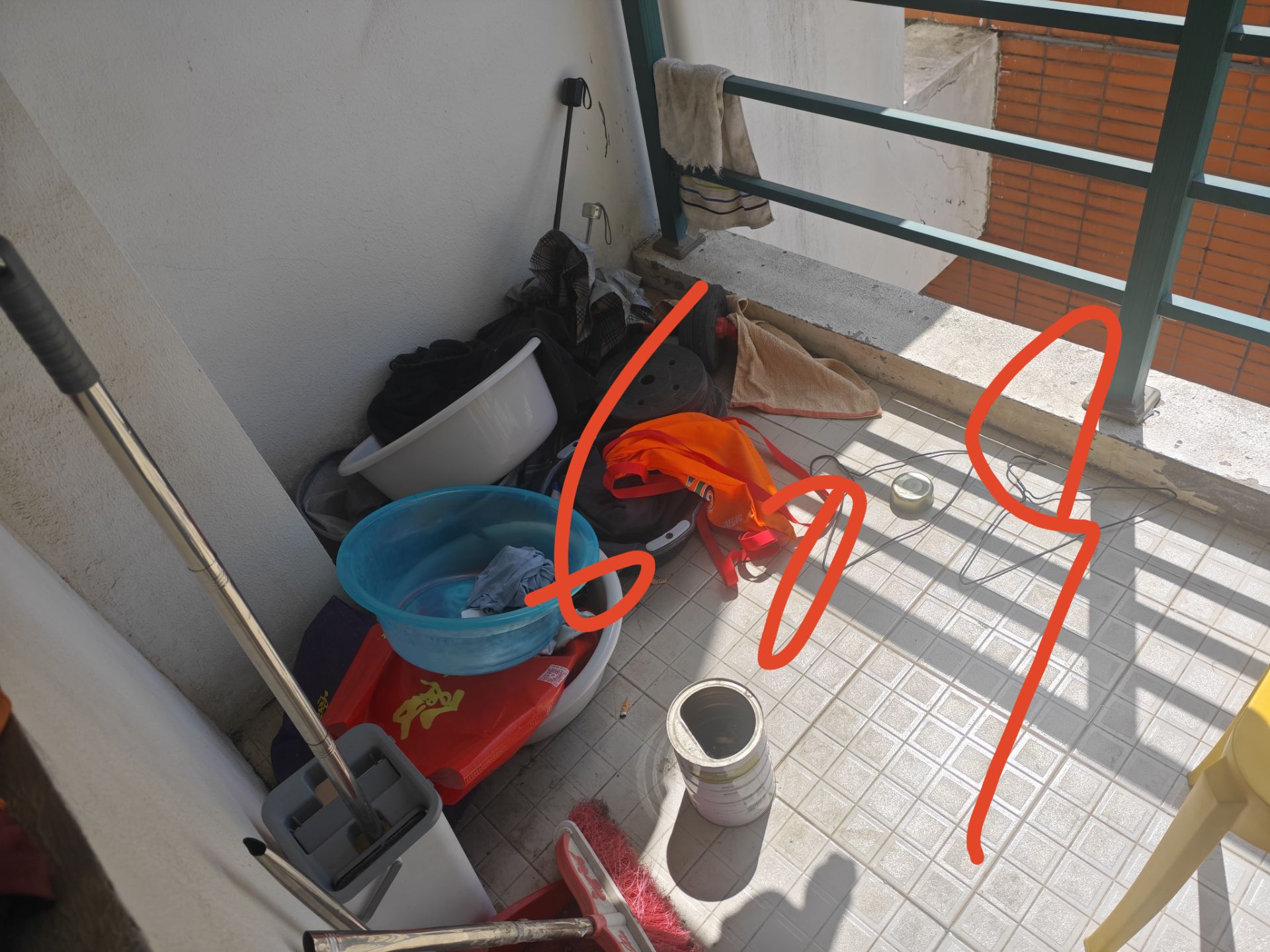 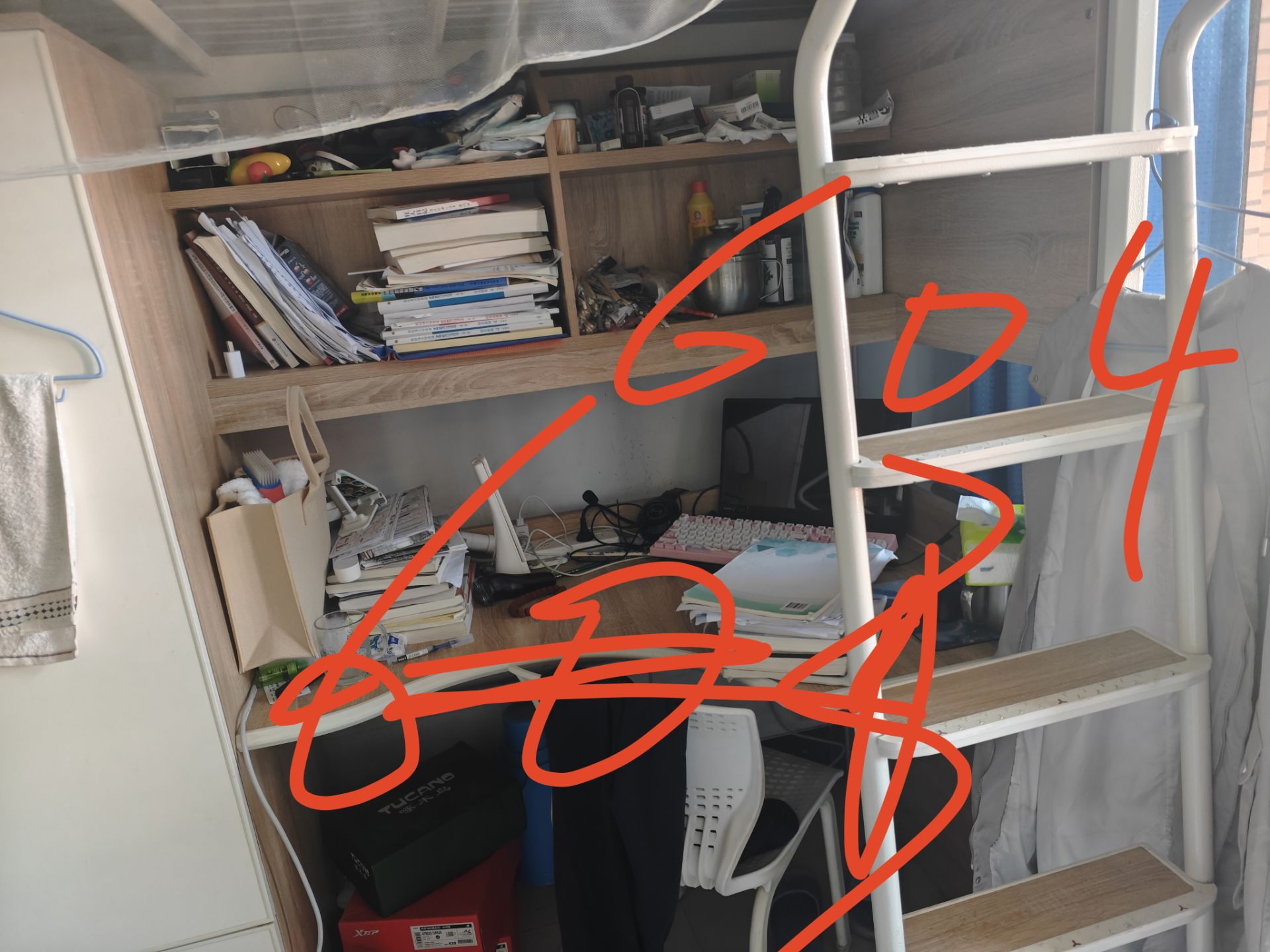 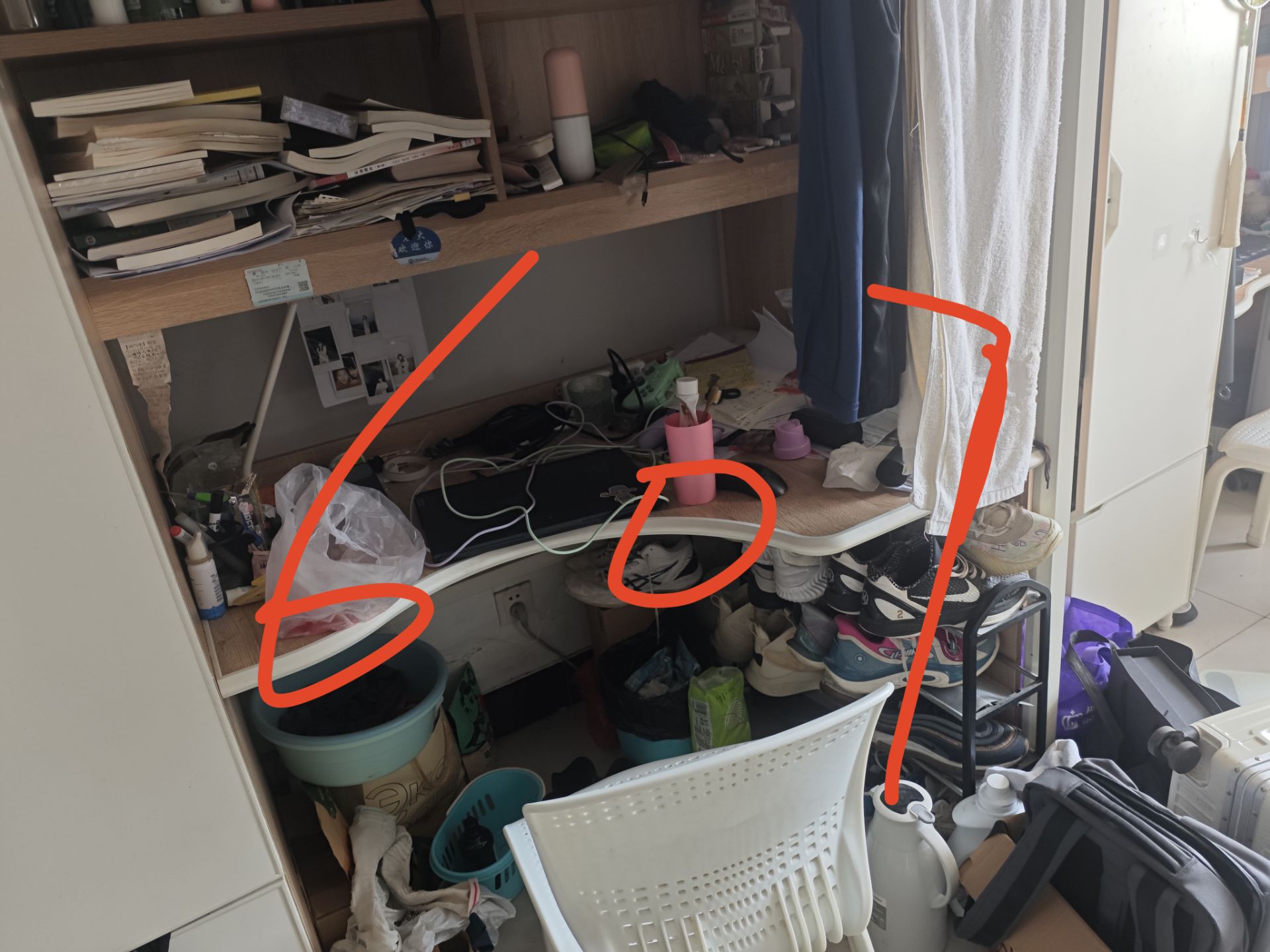 杂物乱摆放，桌面不整洁，个人卫生差劲
2021级存在问题宿舍
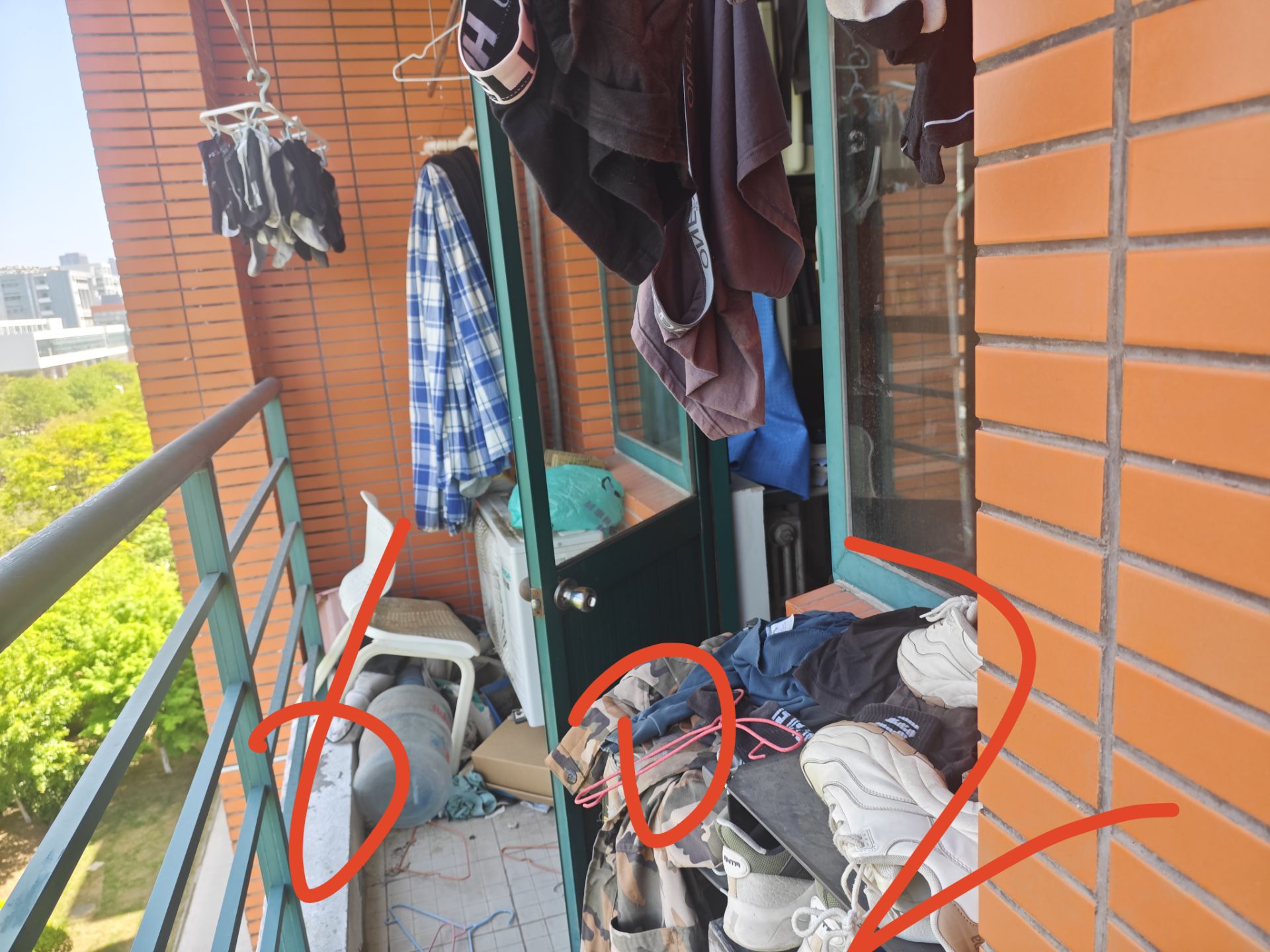 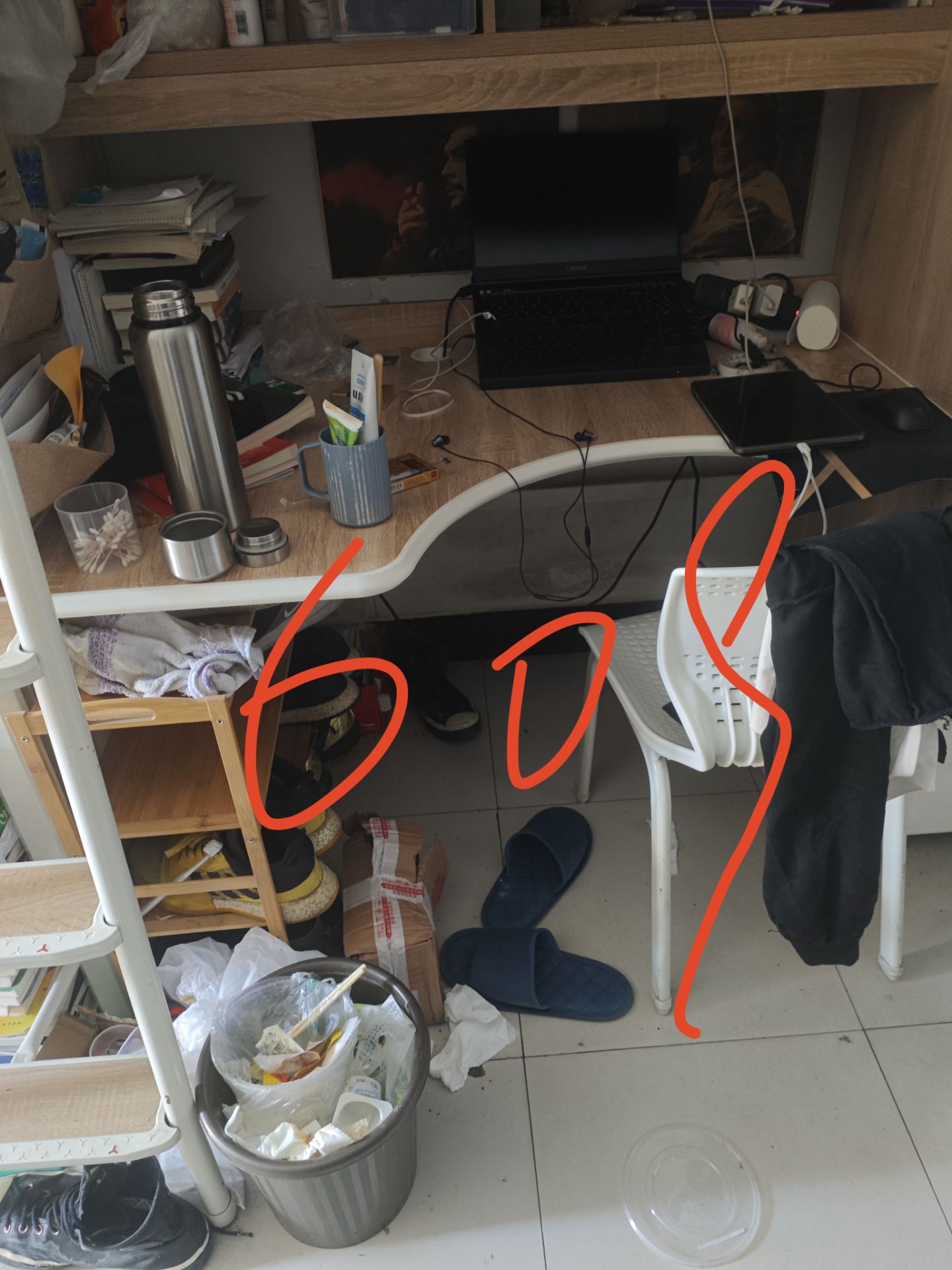 杂物乱摆放，桌面不整洁。
2021级存在问题宿舍
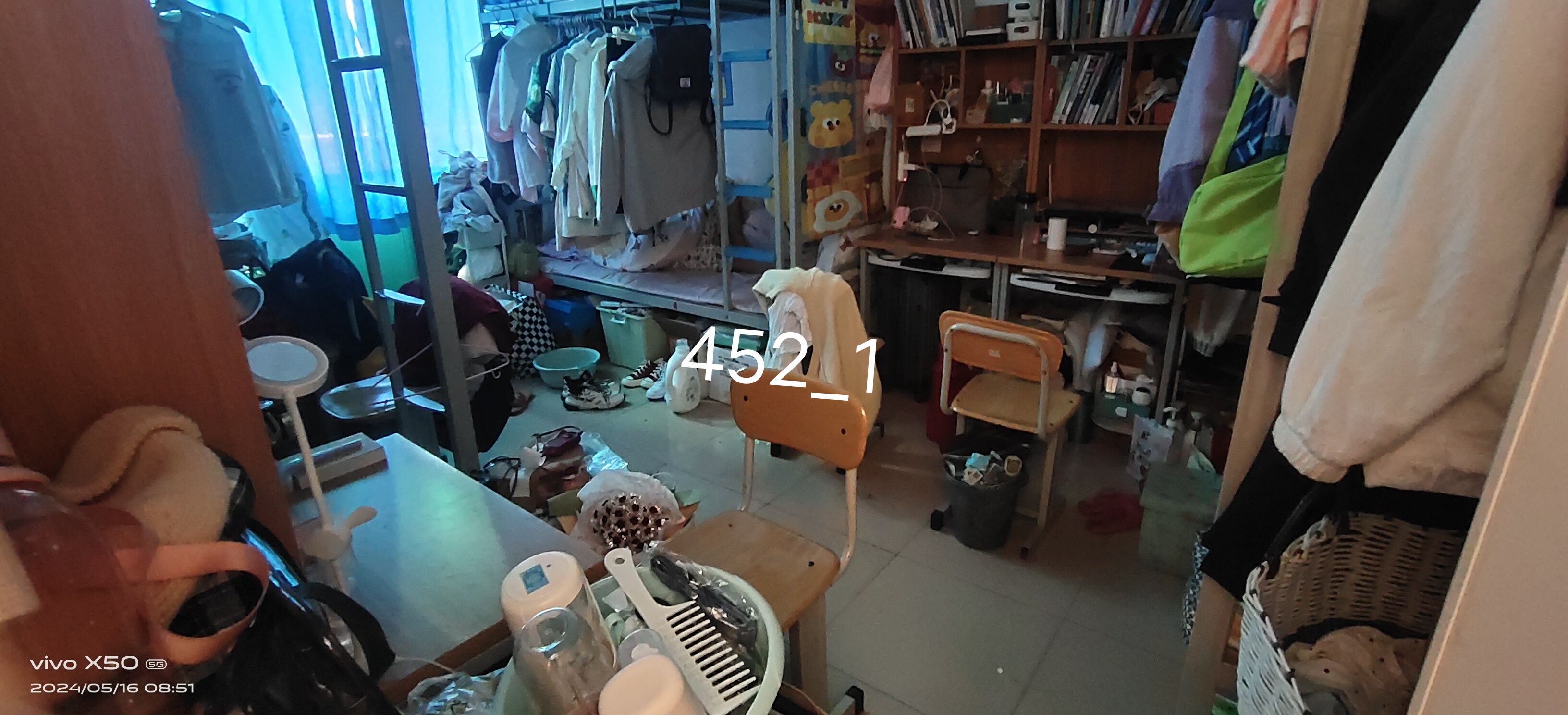 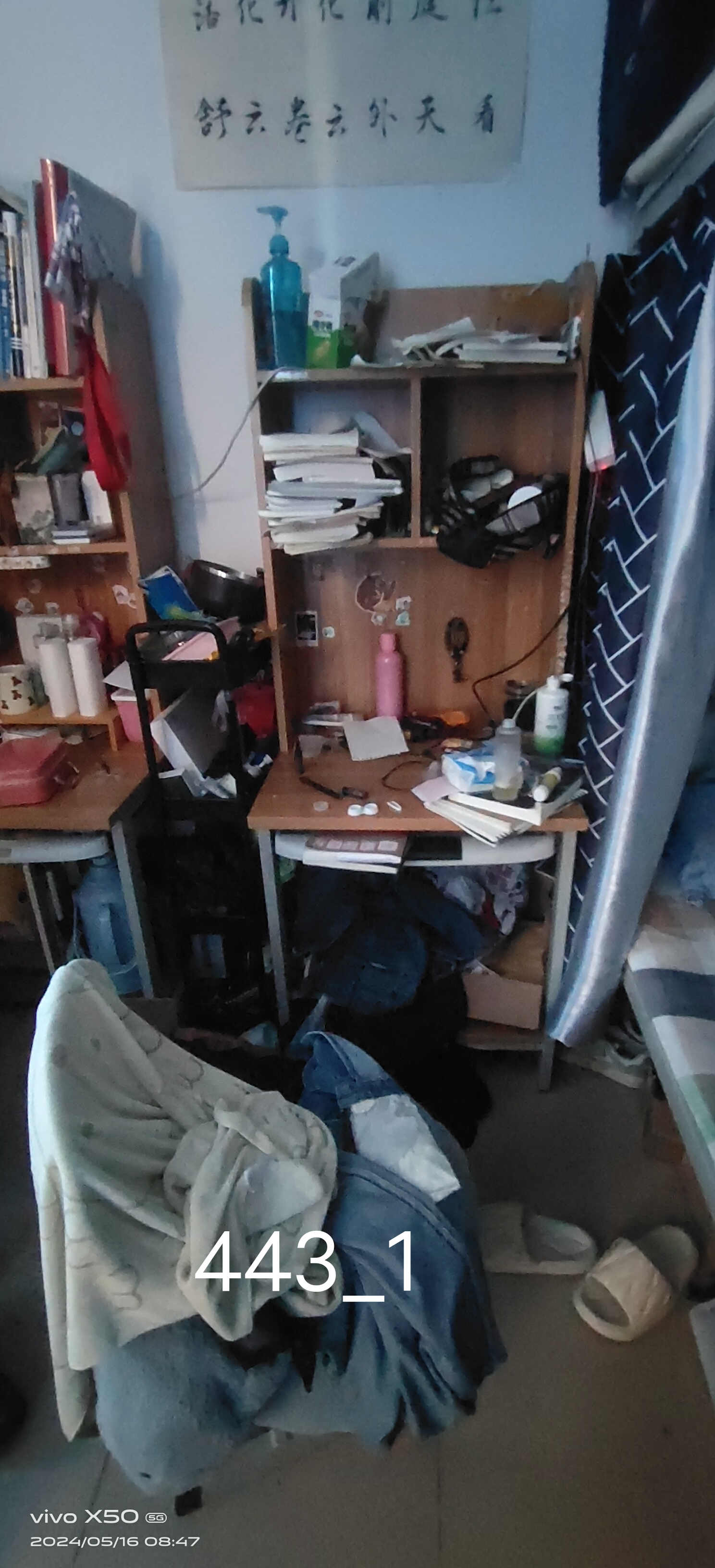 杂物乱摆放，桌面不整洁。
2020级存在问题宿舍
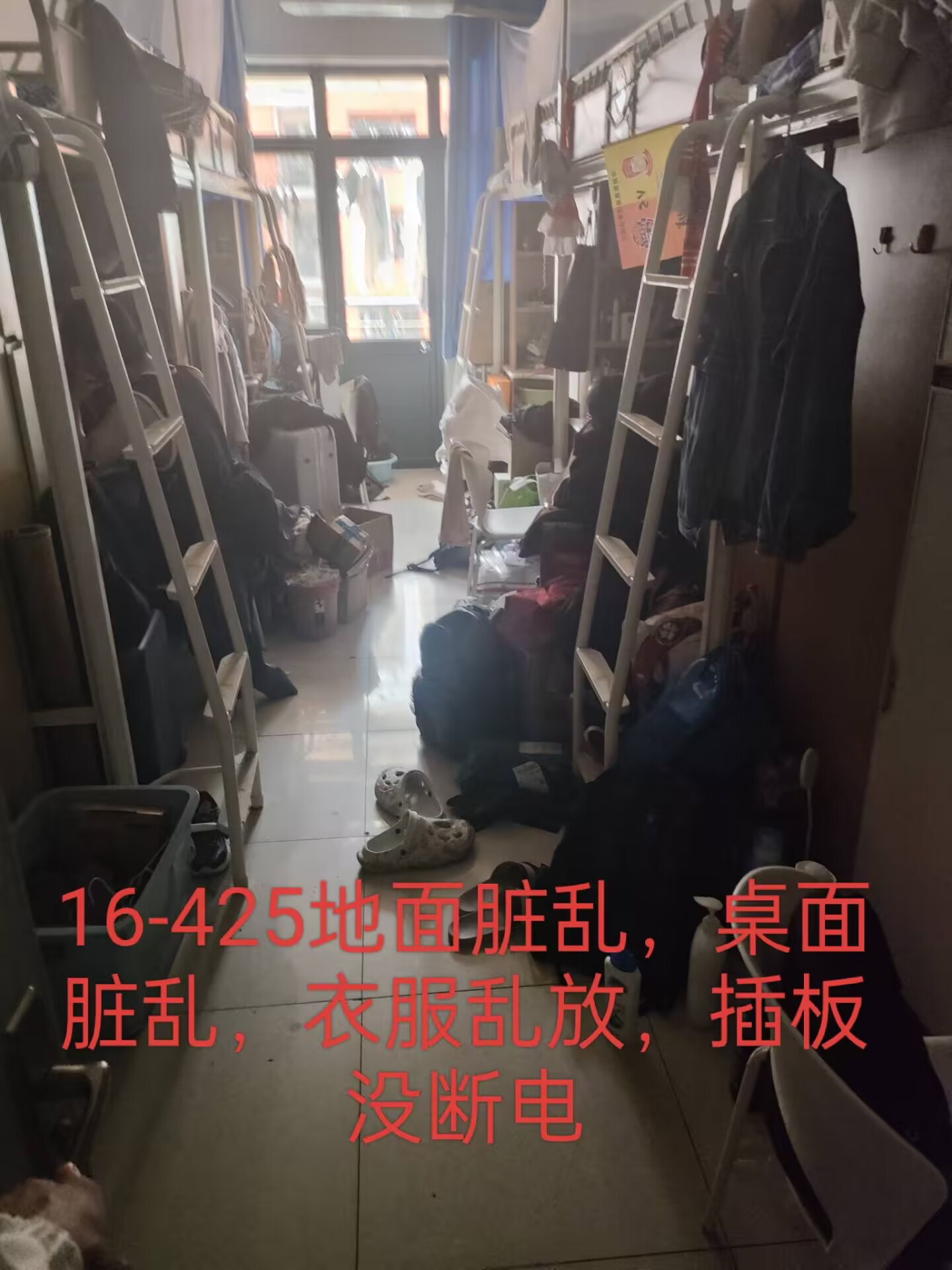 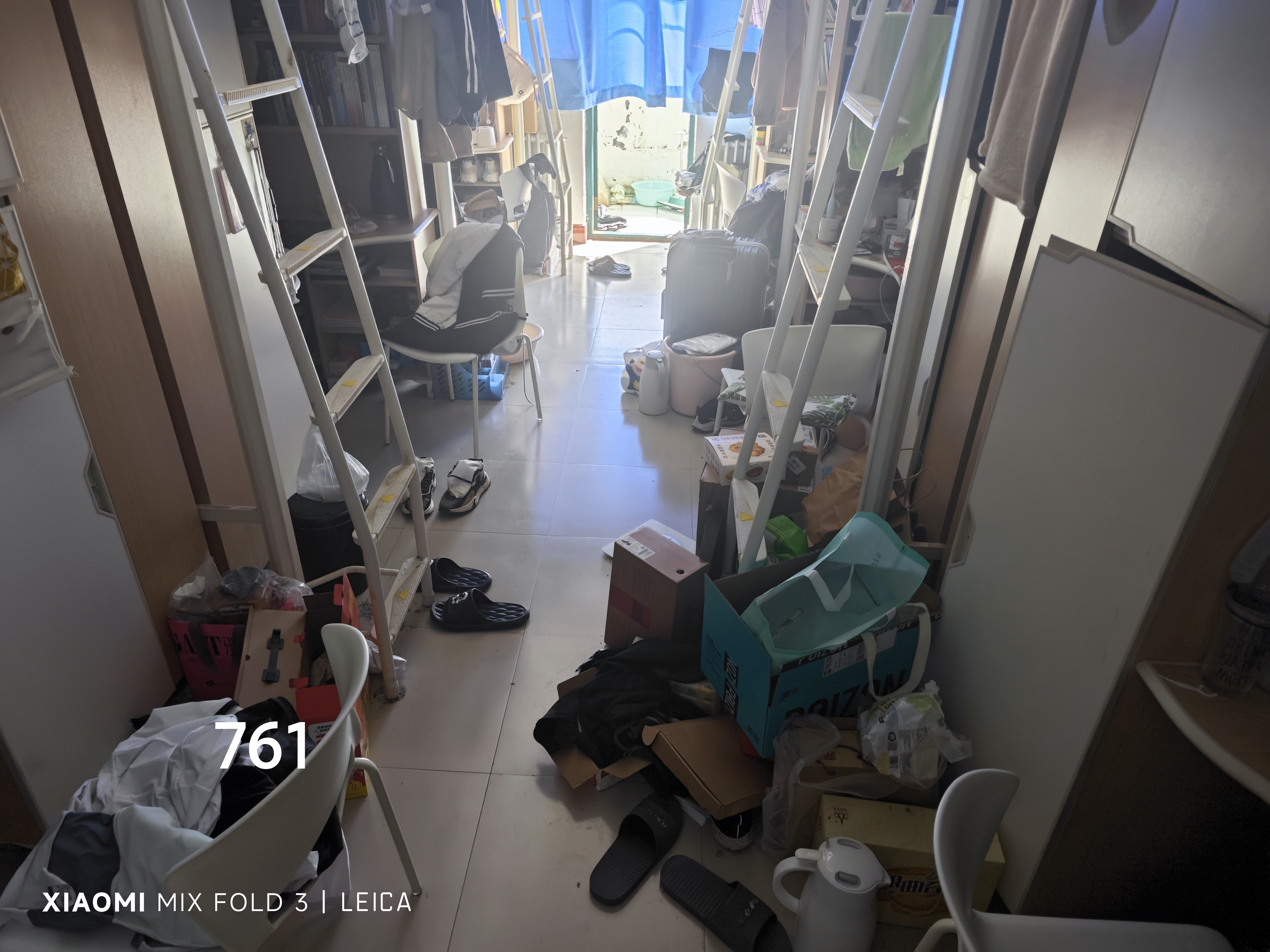 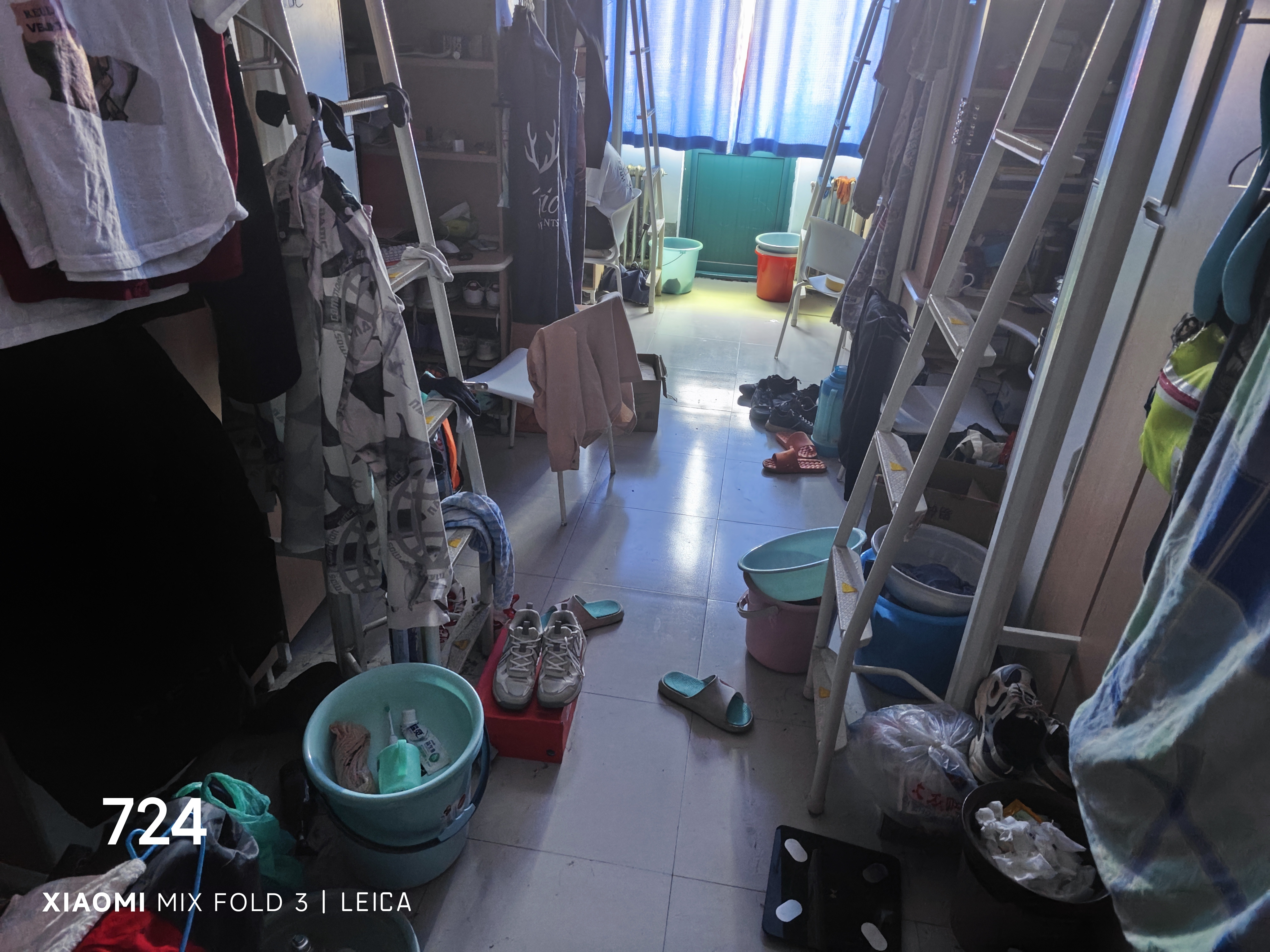 2020级男生宿舍）
整体脏乱！！！
2020级存在问题宿舍
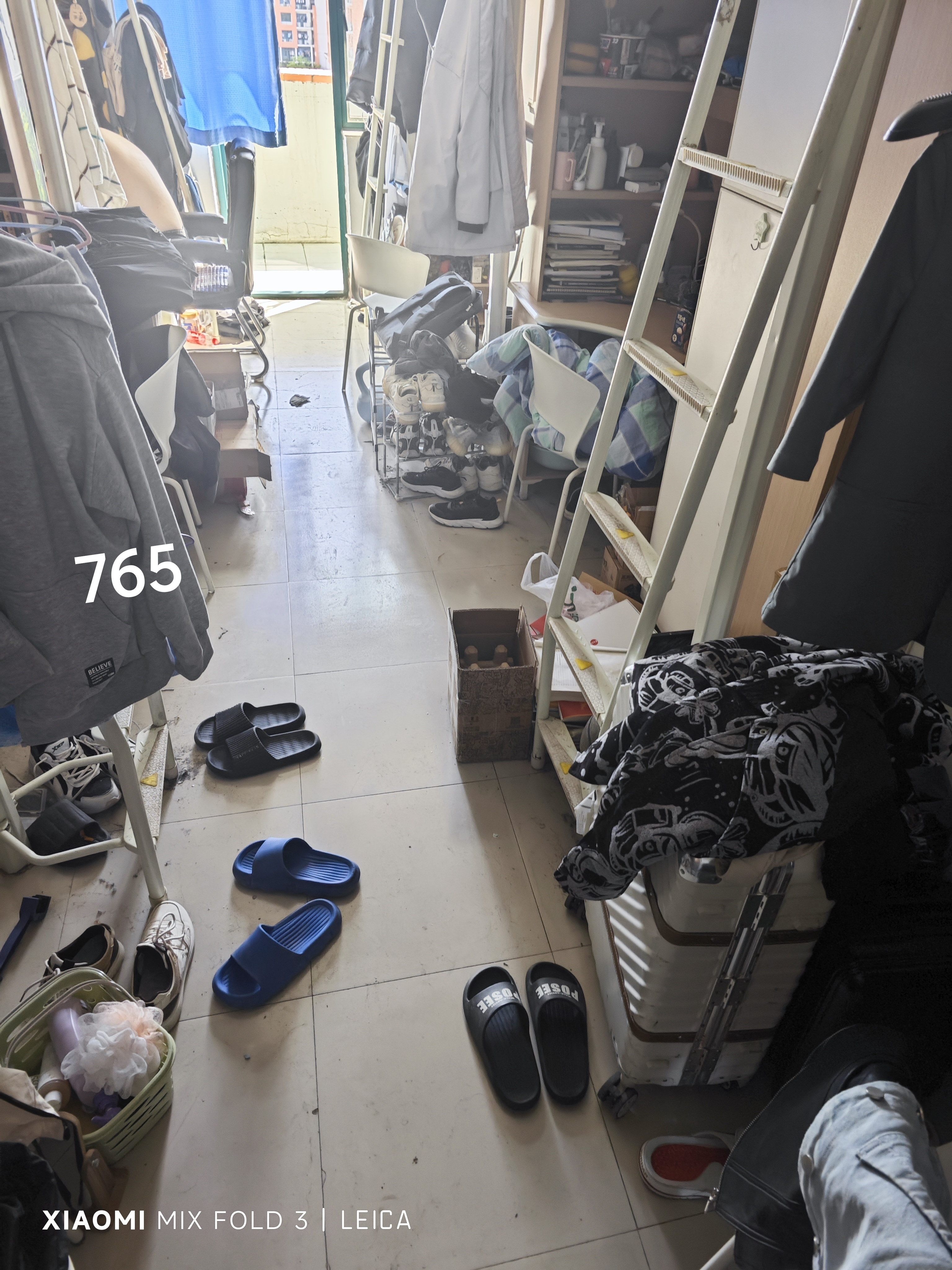 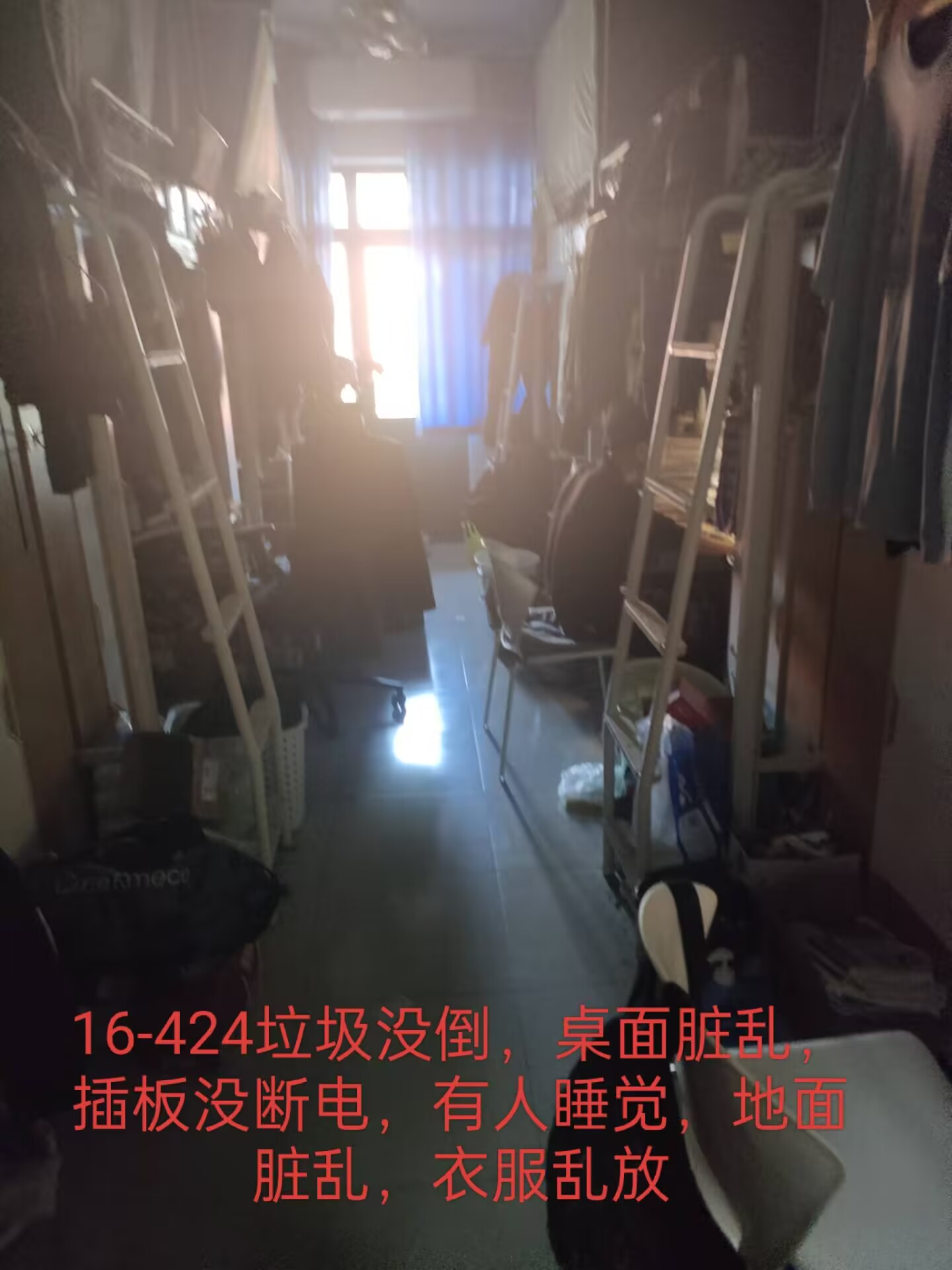 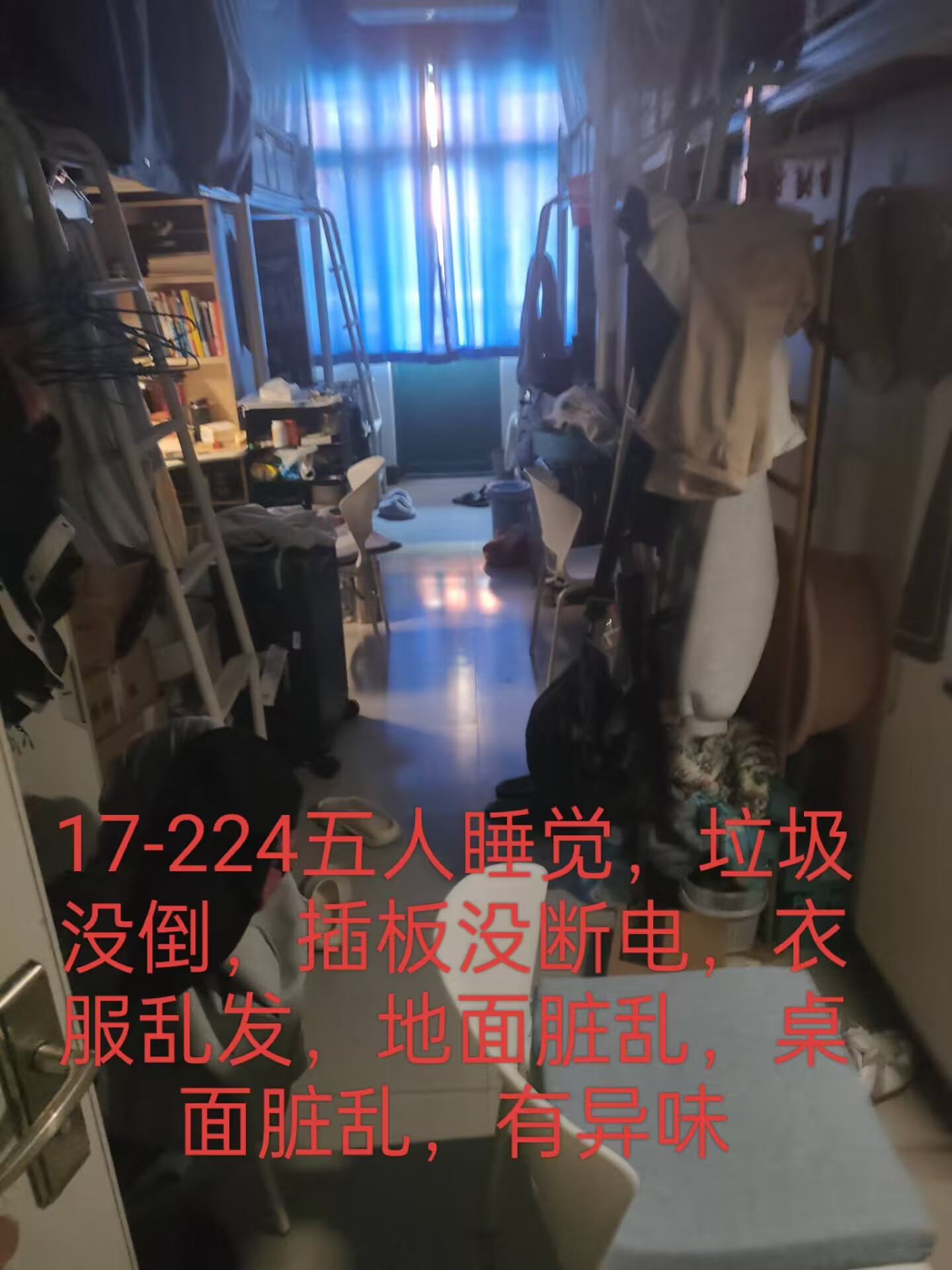 2020级存在问题宿舍
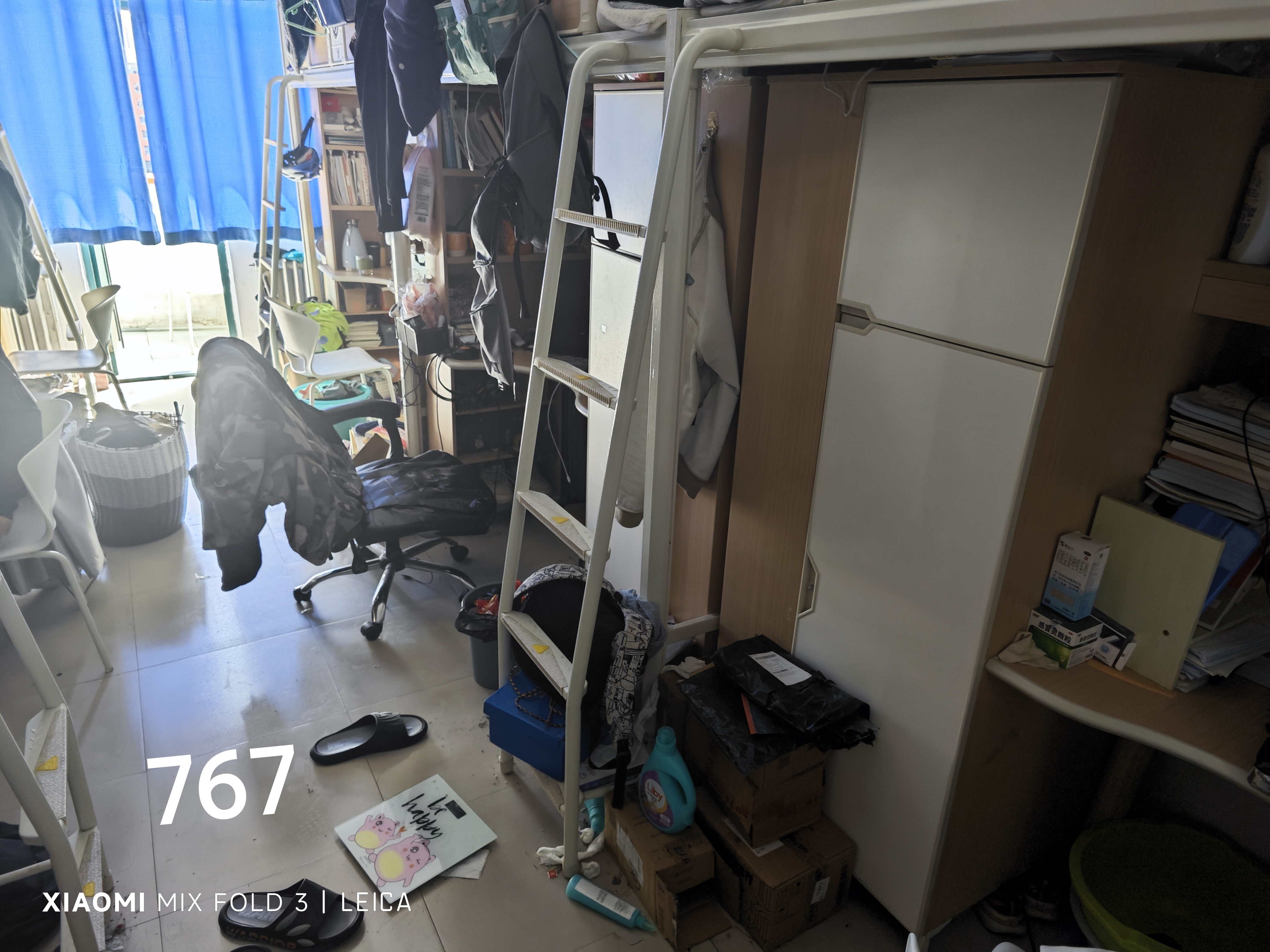 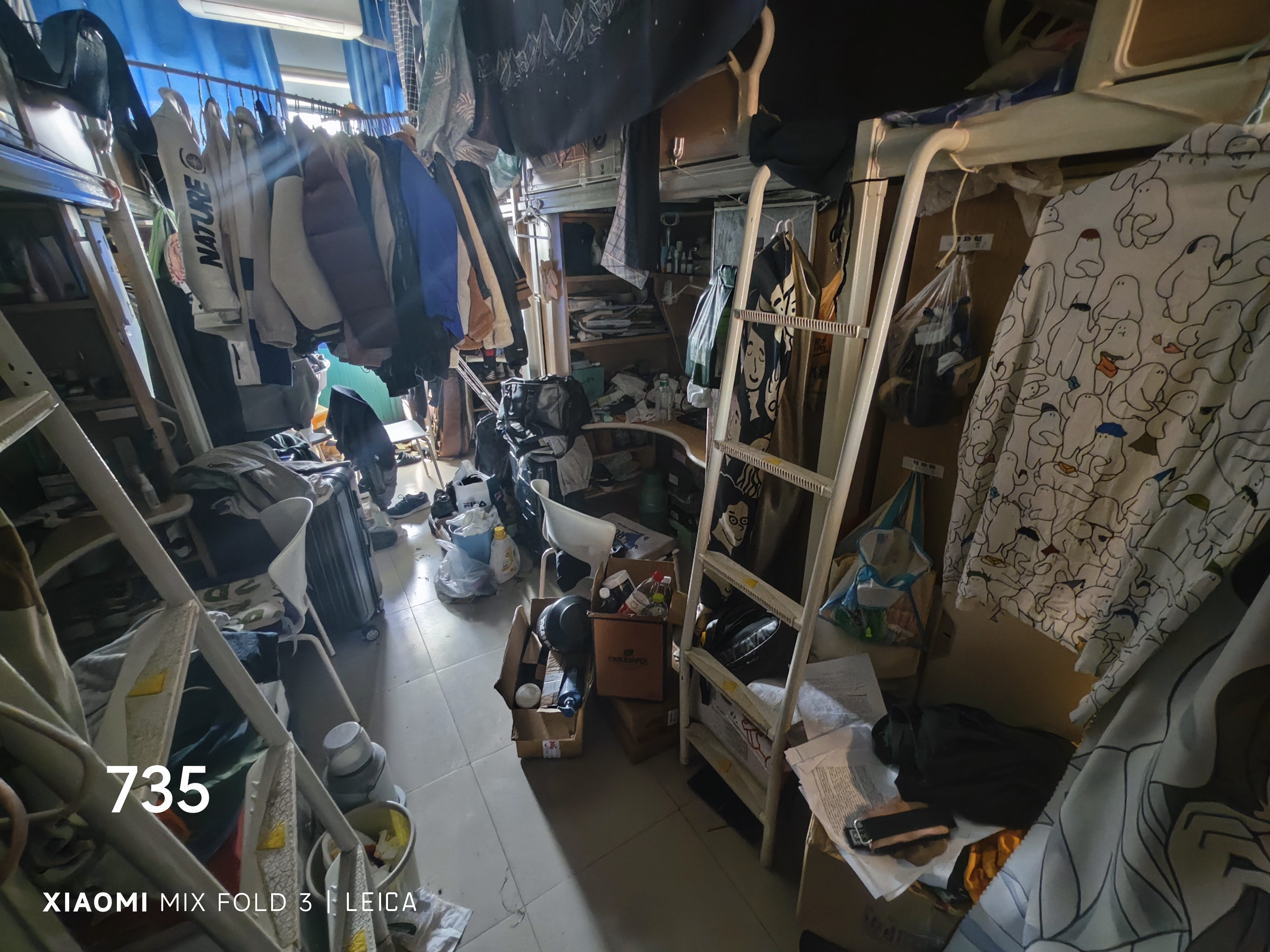 2022级存在问题宿舍
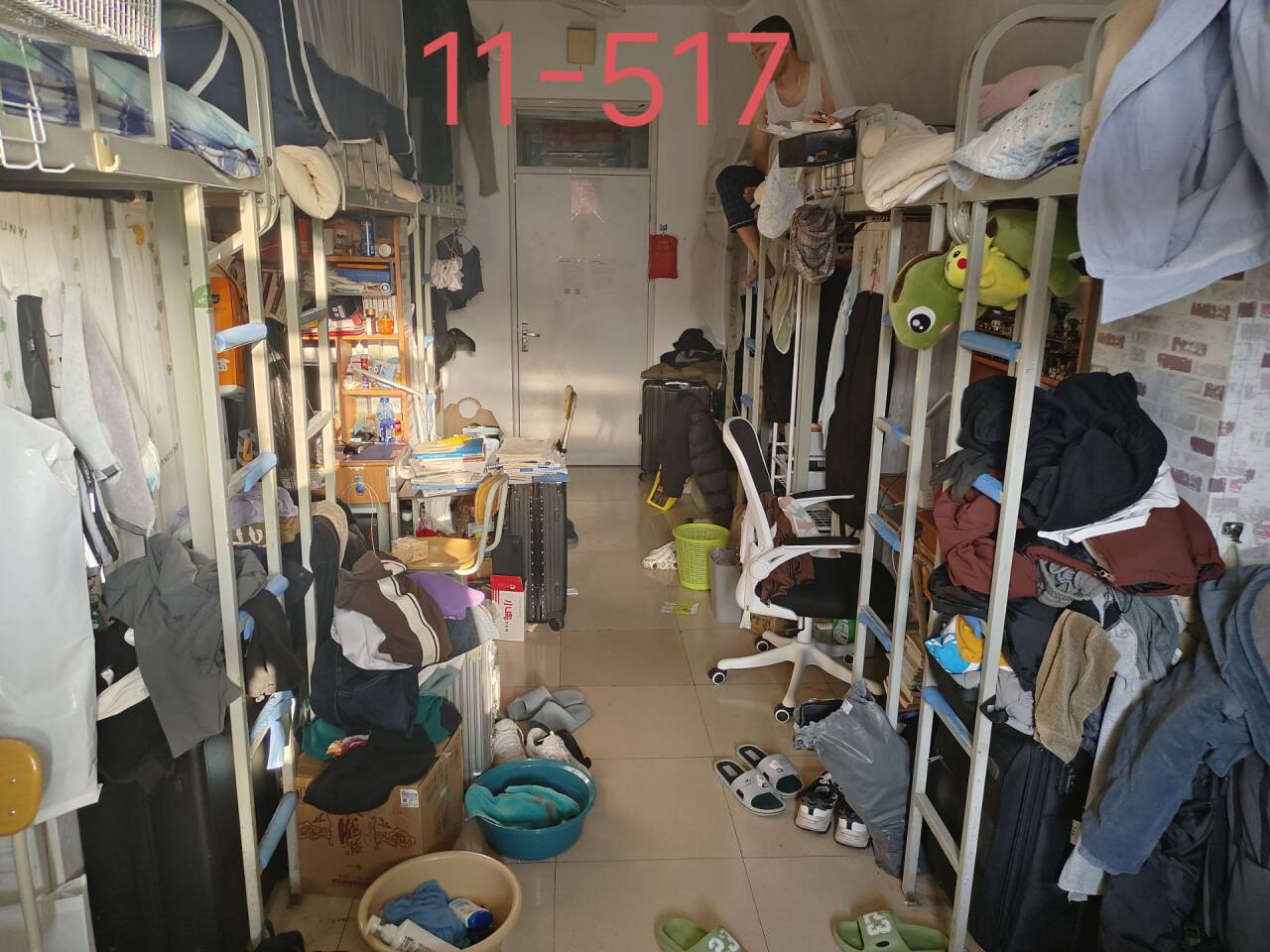 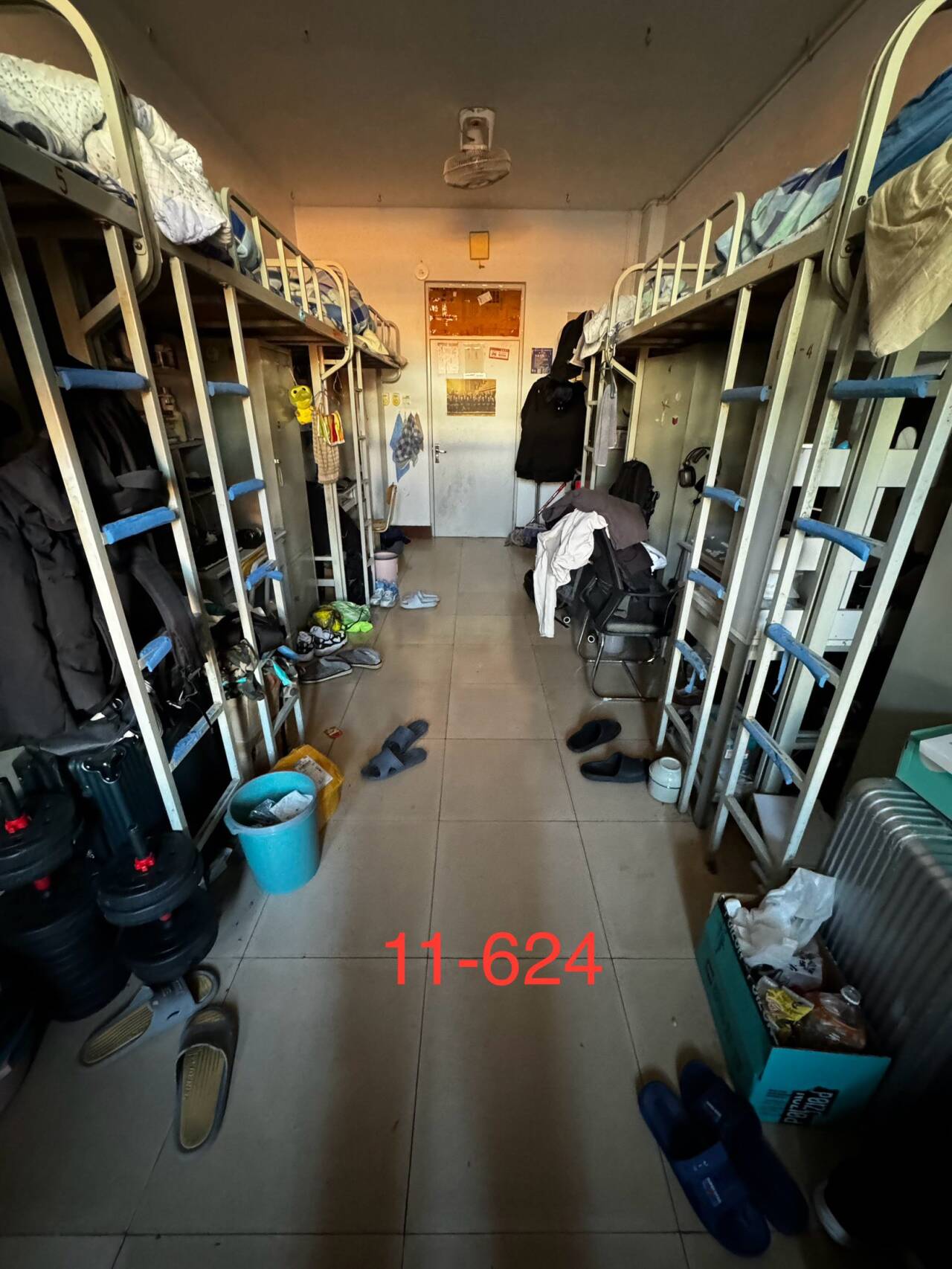 杂物乱摆放。